CHÀO MƯNG CÁC CON ĐẾN VỚI  BUỔI HỌC
CHUẨN BỊ:
Vở Luyện tập, vở nháp
- Sách Tiếng Việt, Toán, Khoa học
Nội dung buổi học:
KỂ CHUYỆN
KỂ CHUYỆN
TẬP ĐỌC
TẬP ĐỌC
04
02
03
NGHỈ 10 PHÚT
01
TOÁN
KHOA HỌC
KHOA HỌC
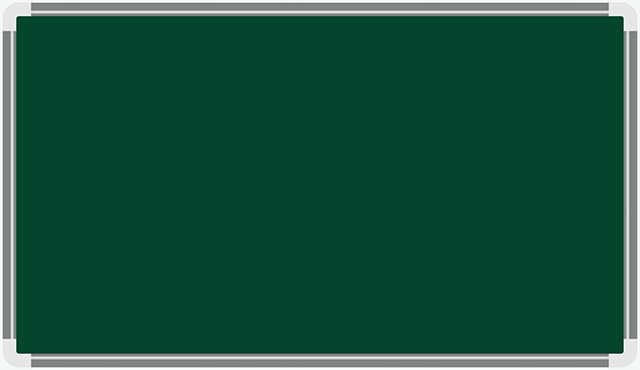 Thứ hai ngày 13 - 9 - 2021
Tập đọc
TRẢ LỜI CÁC CÂU HỎI, ĐOÁN TRANH VÀ NÊU TÊN CÂU CHUYỆN ĐÃ HỌC TRONG TUẦN TRƯỚC
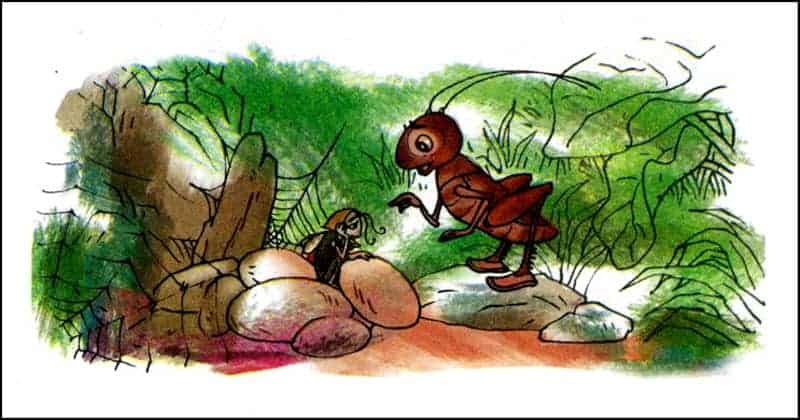 Mai phục là gì?
Vì sao chị Nhà Trò lại khóc?
Vì sao mẹ con Chị Nhà Trò lại vay lương ăn?
Theo em Dế Mèn có đánh đuổii được bọn Nhện không? Vì sao?
Dế Mèn đã nói gì với Chị Nhà Trò?
Chị Nhà Trò có hình dáng như thế nào?
CÂU CHUYỆN “ DẾ MÈN BÊNH VỰC KẺ YẾU”
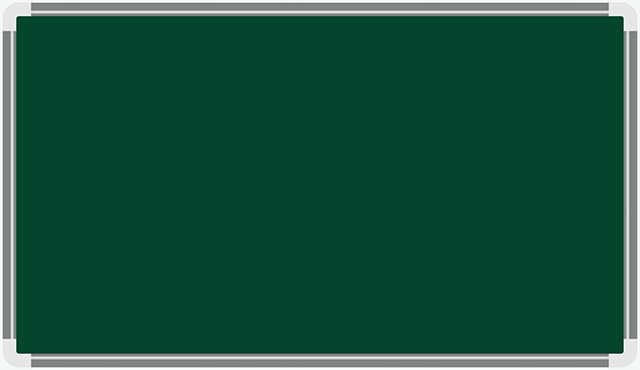 Thứ hai ngày 13 - 9 - 2021
Tập đọc
Dế Mèn bênh vực kẻ yếu (tiếp theo)
                       - Tô Hoài -
Tập đọc
Dế Mèn bênh vực kẻ yếu (tiếp theo)
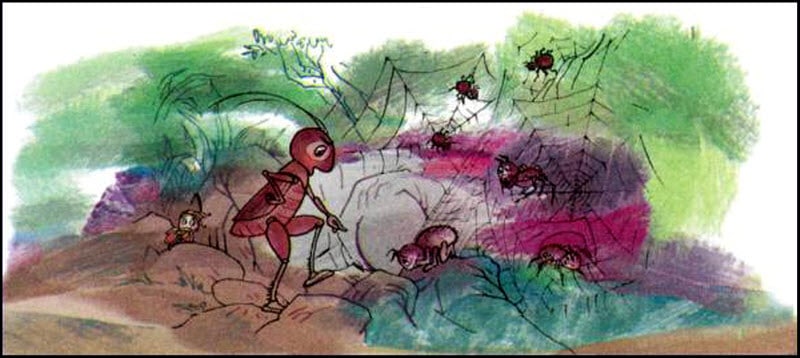 Dế Mèn bênh vực kẻ yếu (tiếp theo)
Bọn nhện chăng từ bên nọ sang bên kia đường biết bao tơ nhện. Lại thêm sừng sững giữa lối đi một anh nhện gộc. Nhìn vào các khe đá chung quanh, tôi thấy lủng củng những nhện là nhện. Chúng đứng im như đá mà coi vẻ hung dữ. 
Tôi cất tiếng hỏi lớn:
- Ai đứng chóp bu bọn mày? Ra đây ta nói chuyện.
Từ trong hốc đá, một mụ nhện cái cong chân nhảy ra, hai bên có hai nhện vách nhảy kèm. Dáng đây là vị chúa trùm nhà nhện. Nom cũng đanh đá, nặc nô lắm. Tôi quay phắt lưng, phóng càng đạp phanh phách ra oai. Mụ nhện co rúm lại rồi cứ rập đầu xuống đất như cái chày giã gạo.    Tôi thét:
- Các người có của ăn của để, béo múp béo míp mà cứ đòi mãi một tí tẹo nợ đã mấy đời rồi. Lại còn kéo bè kéo cánh đánh đập một cô gái yếu đuối như thế này. Thật đáng xấu hổ! Có phá hết các vòng vây đi không?
Bọn nhện sợ hãi, cùng dạ ran. Cả bọn cuống cuồng chạy dọc chạy ngang, phá hết các dây tơ chăng lối. Con đường về tổ Nhà Trò quang hẳn.
                                                                                 			Theo TÔ HOÀI
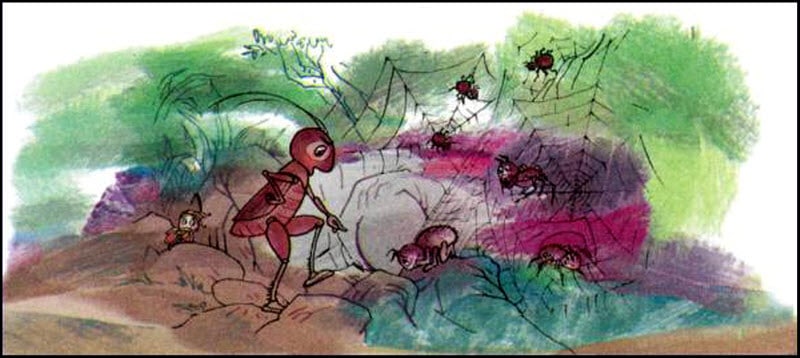 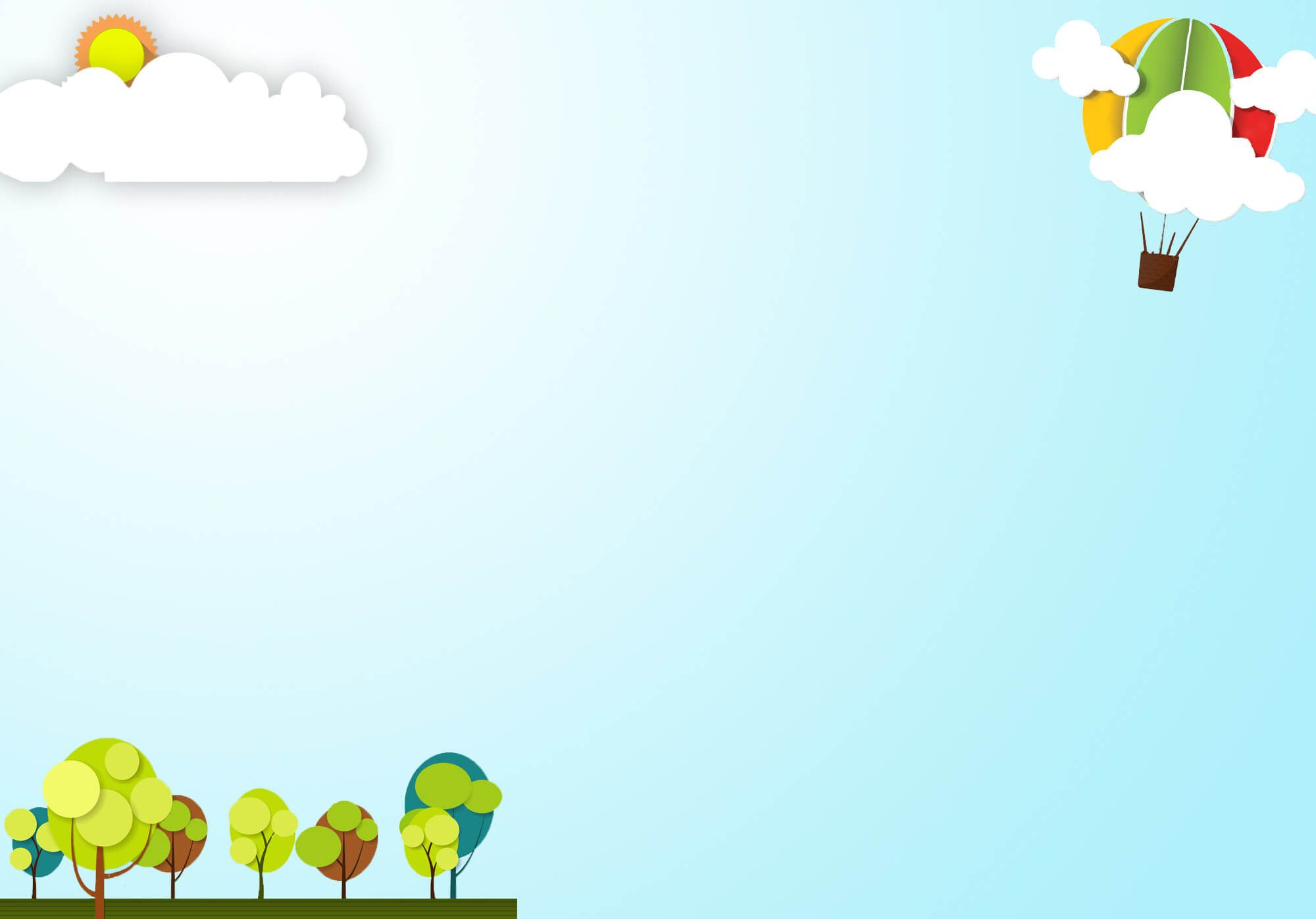 1. Luyện đọc
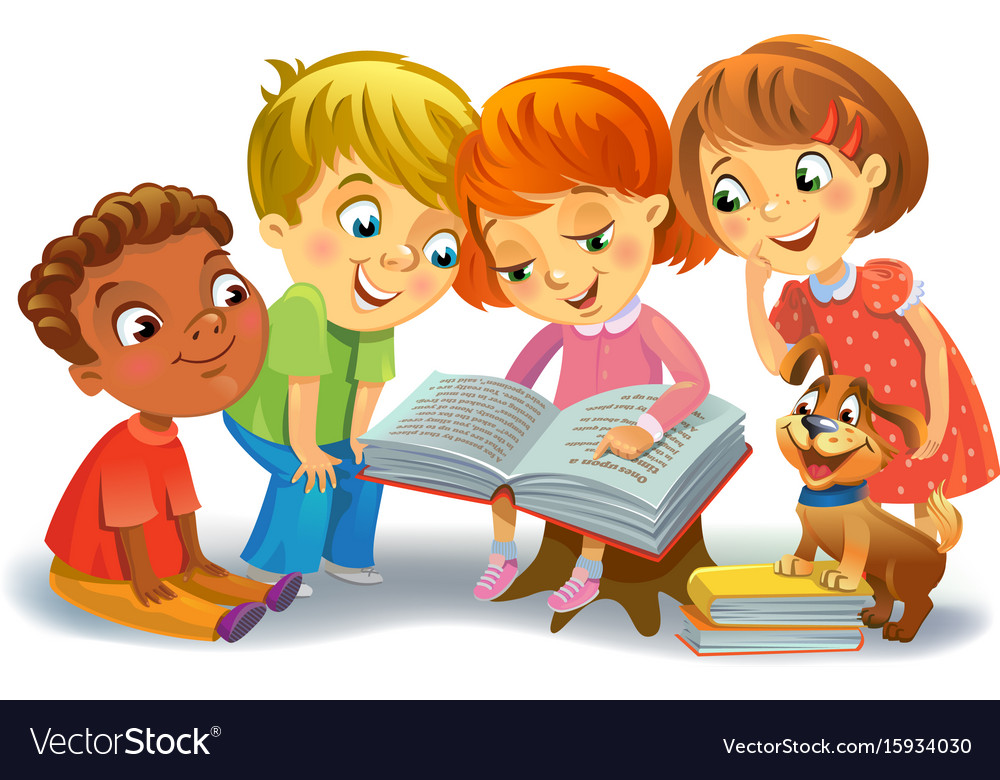 Bài văn được chia thành mấy đoạn?
Bài này được chia thành 3 đoạn.
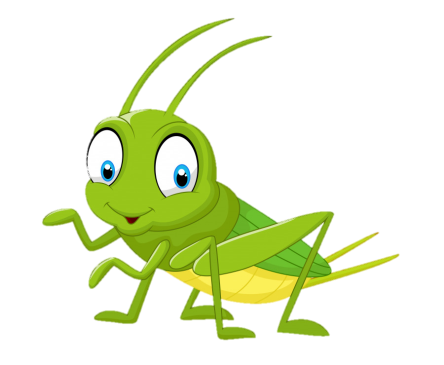 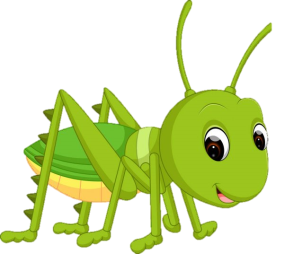 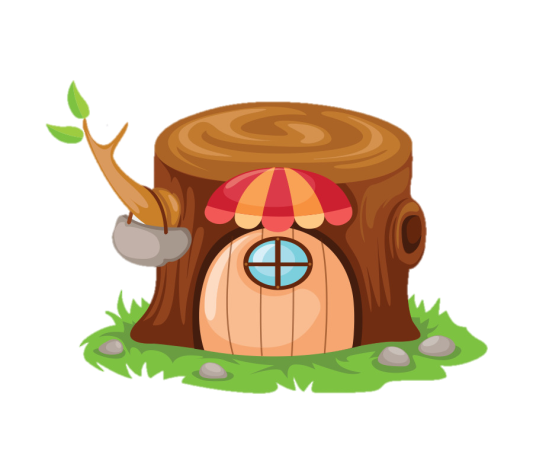 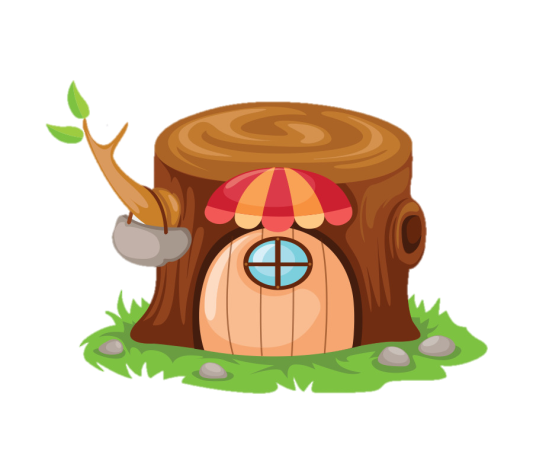 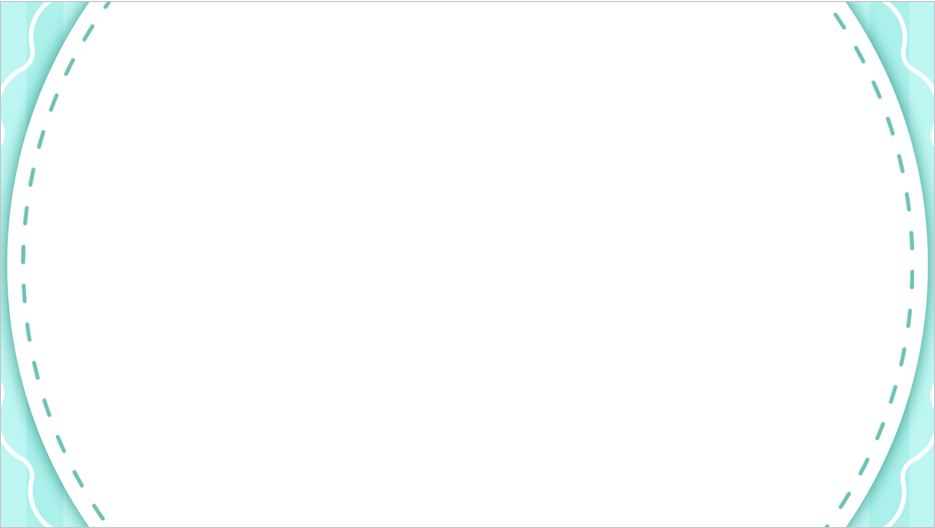 Tập đọc
Dế Mèn bênh vực kẻ yếu
Tô Hoài
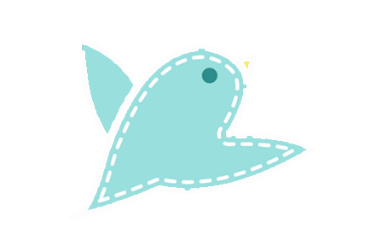 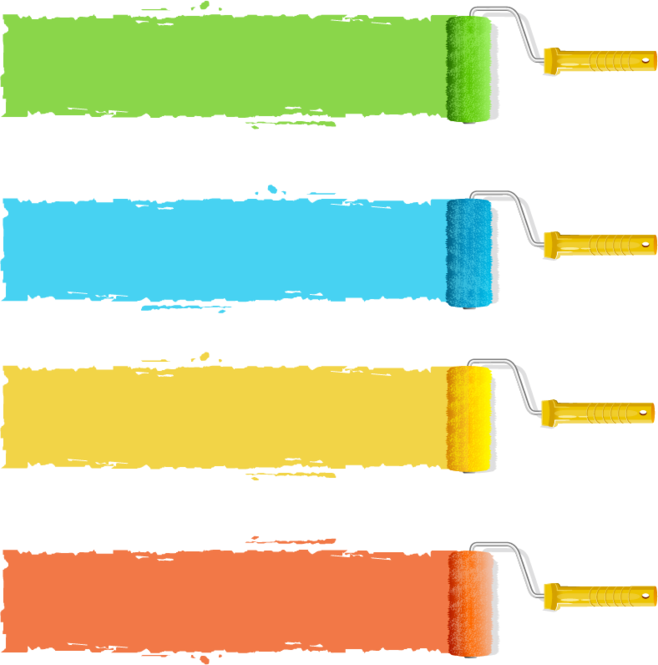 CHIA  ĐOẠN
Đoạn 1: Bọn nhện … hung dữ.
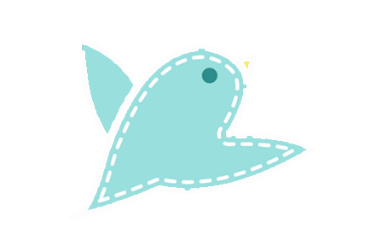 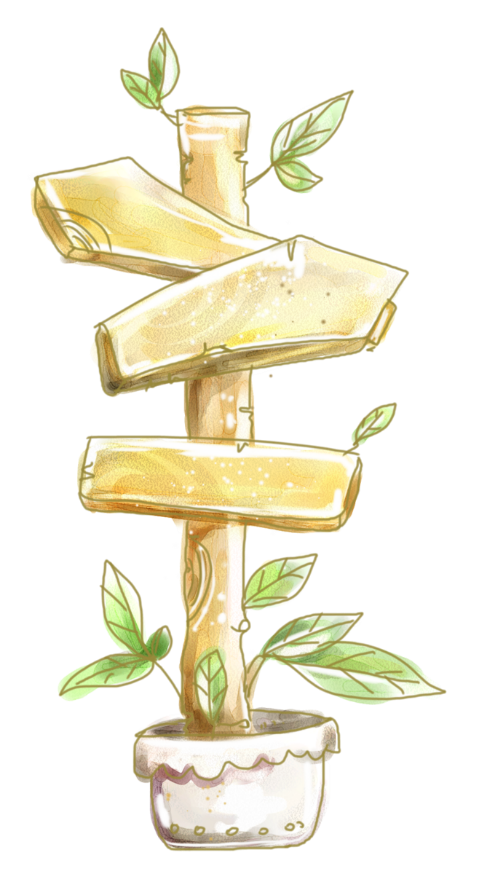 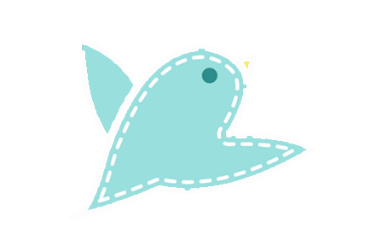 Đoạn 2: Tôi cất tiếng … chày giã gạo.
Đoạn 3: Phần còn lại.
Dế Mèn bênh vực kẻ yếu (tiếp theo)
Bọn nhện chăng từ bên nọ sang bên kia đường biết bao tơ nhện. Lại thêm sừng sững giữa lối đi một anh nhện gộc. Nhìn vào các khe đá chung quanh, tôi thấy lủng củng những nhện là nhện. Chúng đứng im như đá mà coi vẻ hung dữ. 
Tôi cất tiếng hỏi lớn:
- Ai đứng chóp bu bọn mày? Ra đây ta nói chuyện.
Từ trong hốc đá, một mụ nhện cái cong chân nhảy ra, hai bên có hai nhện vách nhảy kèm. Dáng đây là vị chúa trùm nhà nhện. Nom cũng đanh đá, nặc nô lắm. Tôi quay phắt lưng, phóng càng đạp phanh phách ra oai. Mụ nhện co rúm lại rồi cứ rập đầu xuống đất như cái chày giã gạo.    Tôi thét:
- Các người có của ăn của để, béo múp béo míp mà cứ đòi mãi một tí tẹo nợ đã mấy đời rồi. Lại còn kéo bè kéo cánh đánh đập một cô gái yếu đuối như thế này. Thật đáng xấu hổ! Có phá hết các vòng vây đi không?
Bọn nhện sợ hãi, cùng dạ ran. Cả bọn cuống cuồng chạy dọc chạy ngang, phá hết các dây tơ chăng lối. Con đường về tổ Nhà Trò quang hẳn.
                                                                                 		Theo TÔ HOÀI
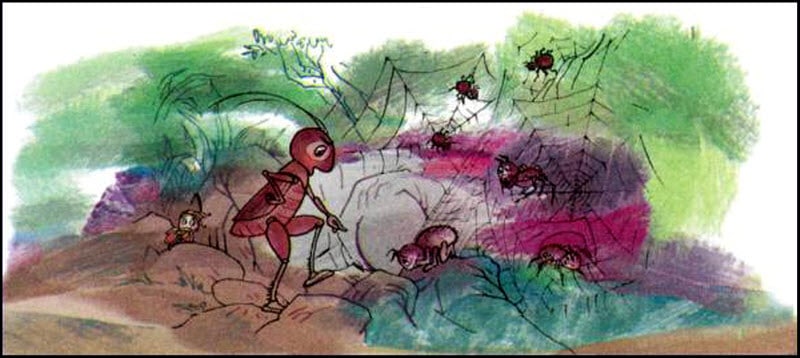 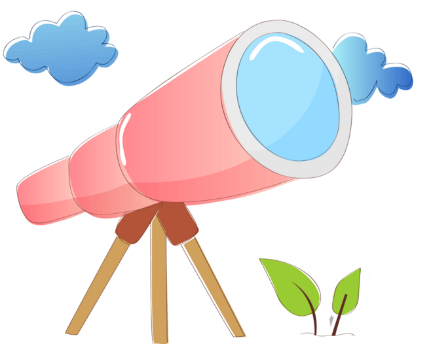 Luyện đọc từ :
Lủng củng
Nặc nô
Co rúm lại
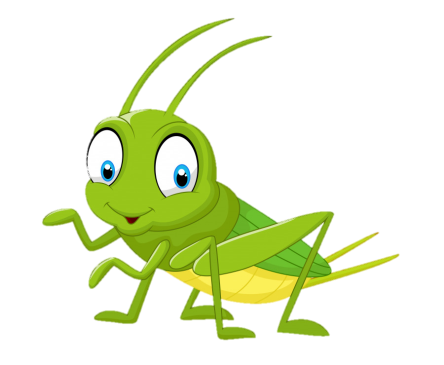 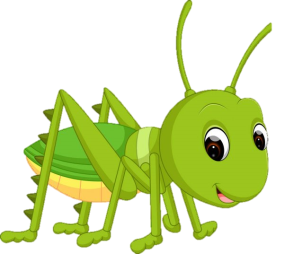 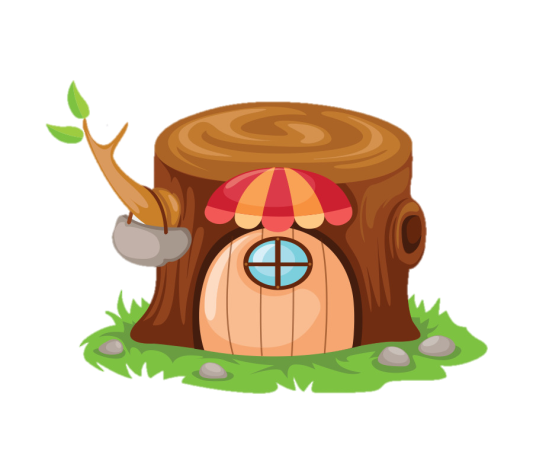 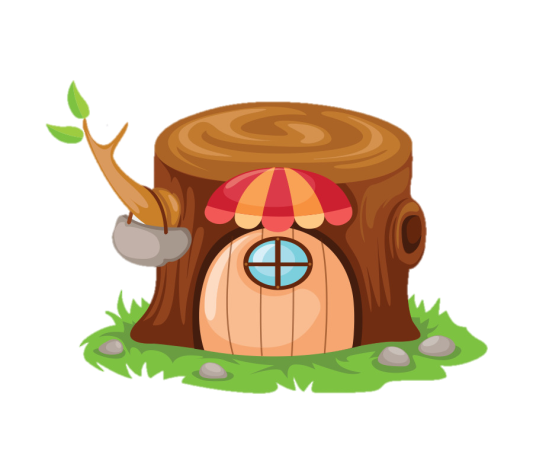 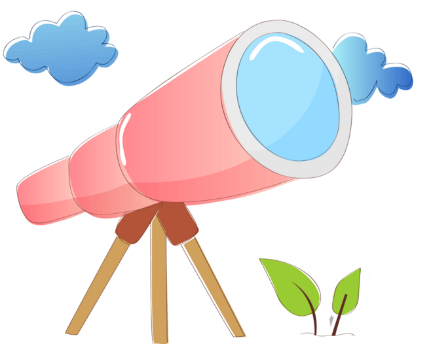 Luyện đọc câu dài
Các người có của ăn của để, béo múp béo míp mà cứ đòi mãi một tí tẹo nợ  đã mấy đời rồi.
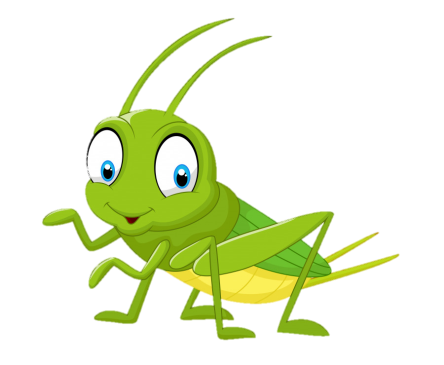 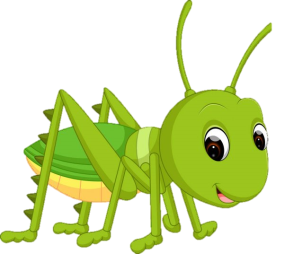 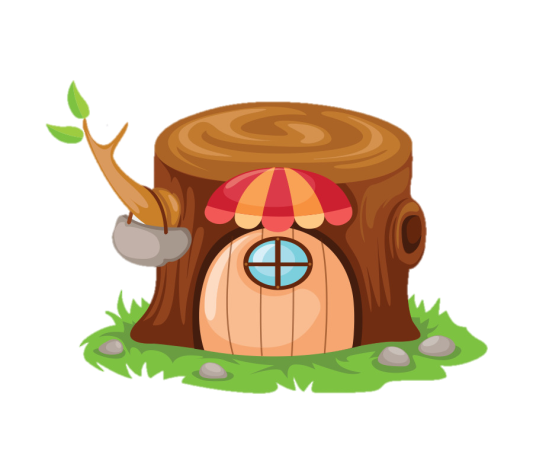 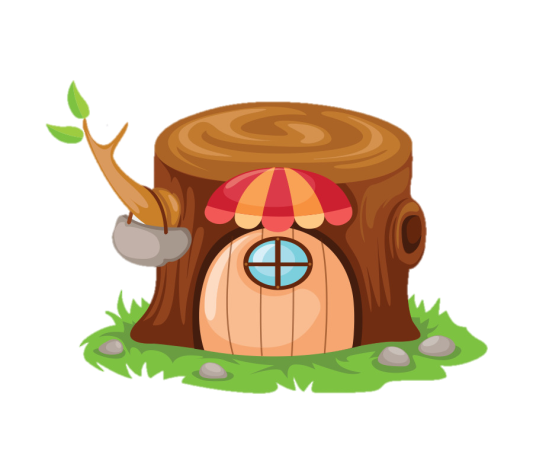 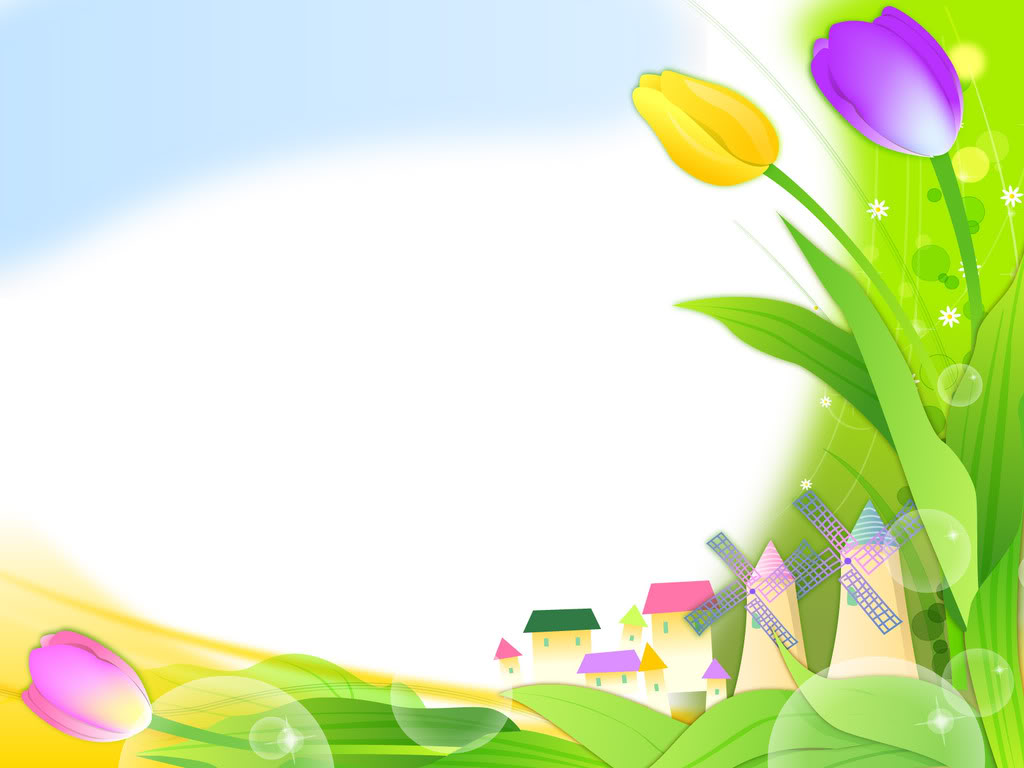 2. Tìm hiểu bài
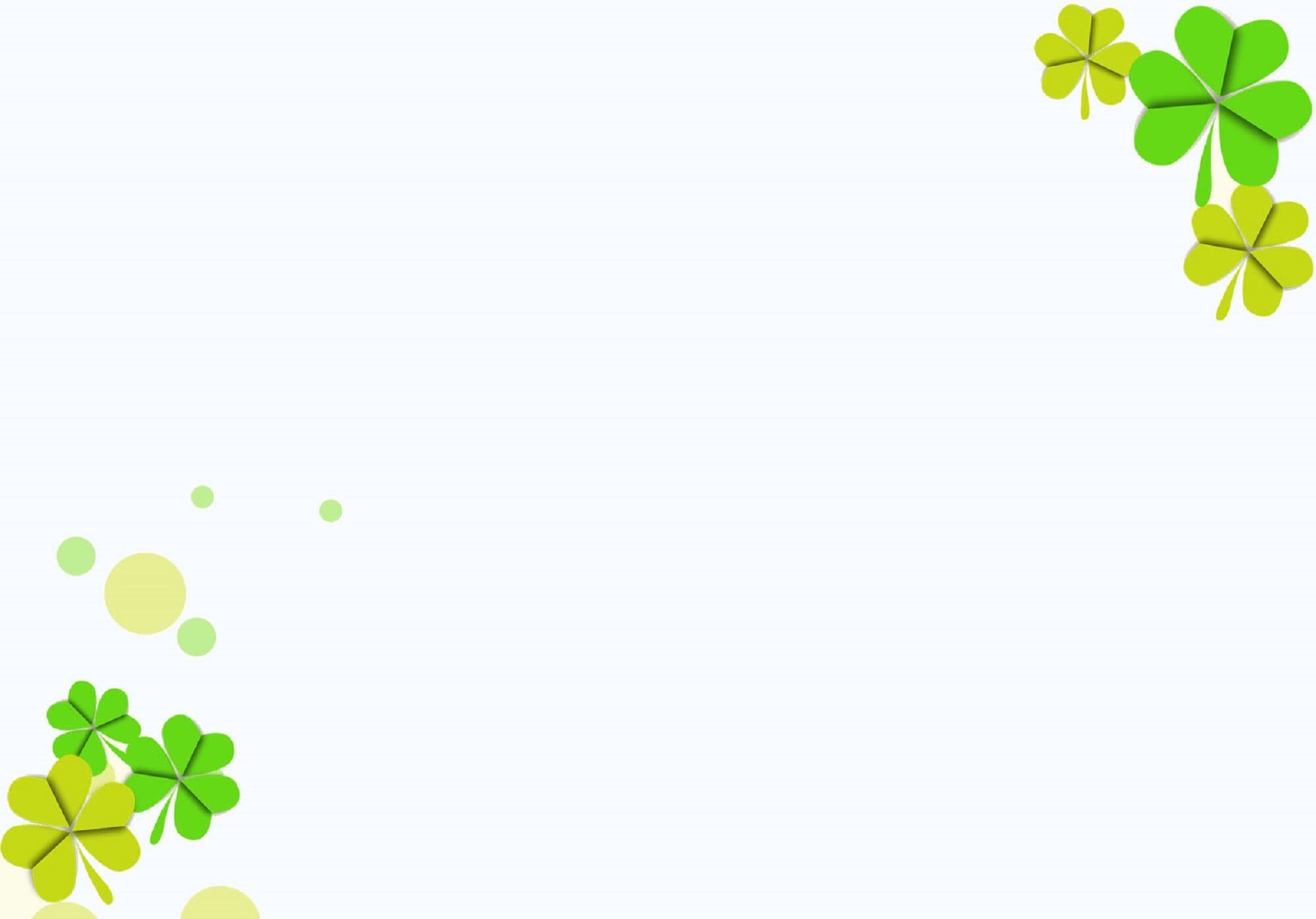 Bọn nhện chăng từ bên nọ sang bên kia đường biết bao tơ nhện. Lại thêm sừng sững giữa lối đi một anh nhện gộc. Nhìn vào các khe đá chung quanh, tôi thấy lủng củng những nhện là nhện. Chúng đứng im như đá mà coi vẻ hung dữ.
Trận địa của bọn nhện đáng sợ như thế nào?
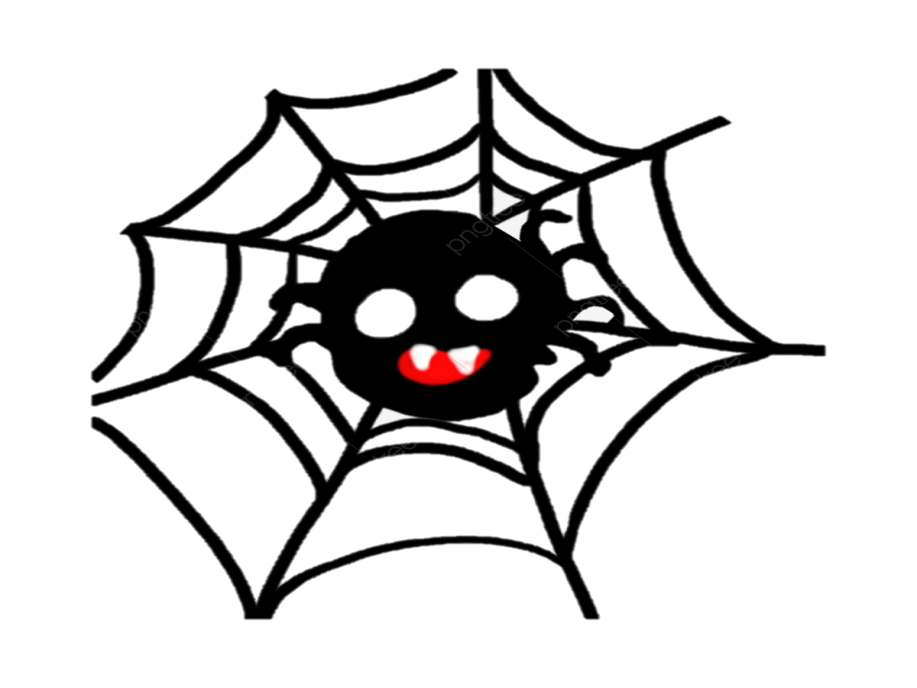 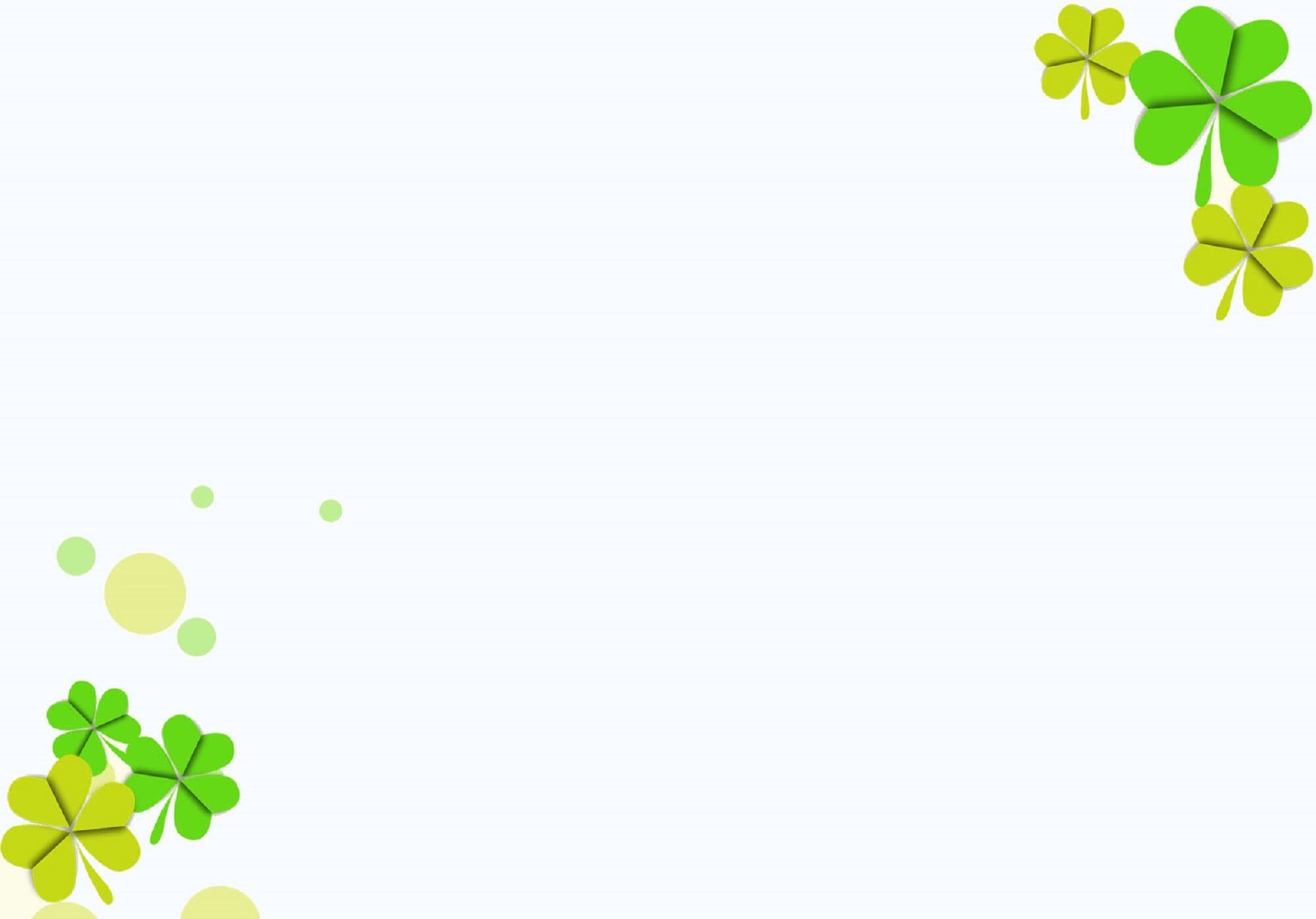 Tôi cất tiếng hỏi lớn:
- Ai đứng chóp bu bọn mày? Ra đây ta nói chuyện.
Từ trong hốc đá, một mụ nhện cái cong chân nhảy ra, hai bên có hai nhện vách nhảy kèm. Dáng đây là vị chúa trùm nhà nhện. Nom cũng đanh đá, nặc nô lắm. Tôi quay phắt lưng, phóng càng đạp phanh phách ra oai. Mụ nhện co rúm lại rồi cứ rập đầu xuống đất như cái chày giã gạo.
Chủ động, lời lẽ oai phong, thách thức, đòi nói chuyện với nhện chóp bu.
Xưng hô: bọn mày, ta
Dế Mèn đã làm thế nào để bọn nhện phải sợ?
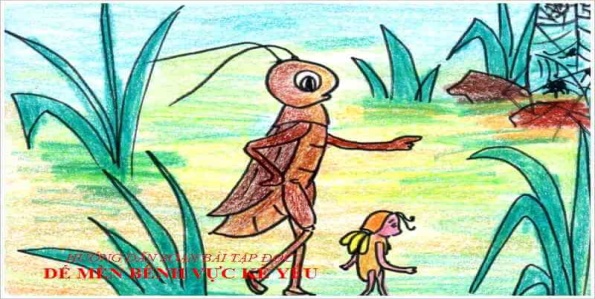 Hành động tỏ rõ sức mạnh
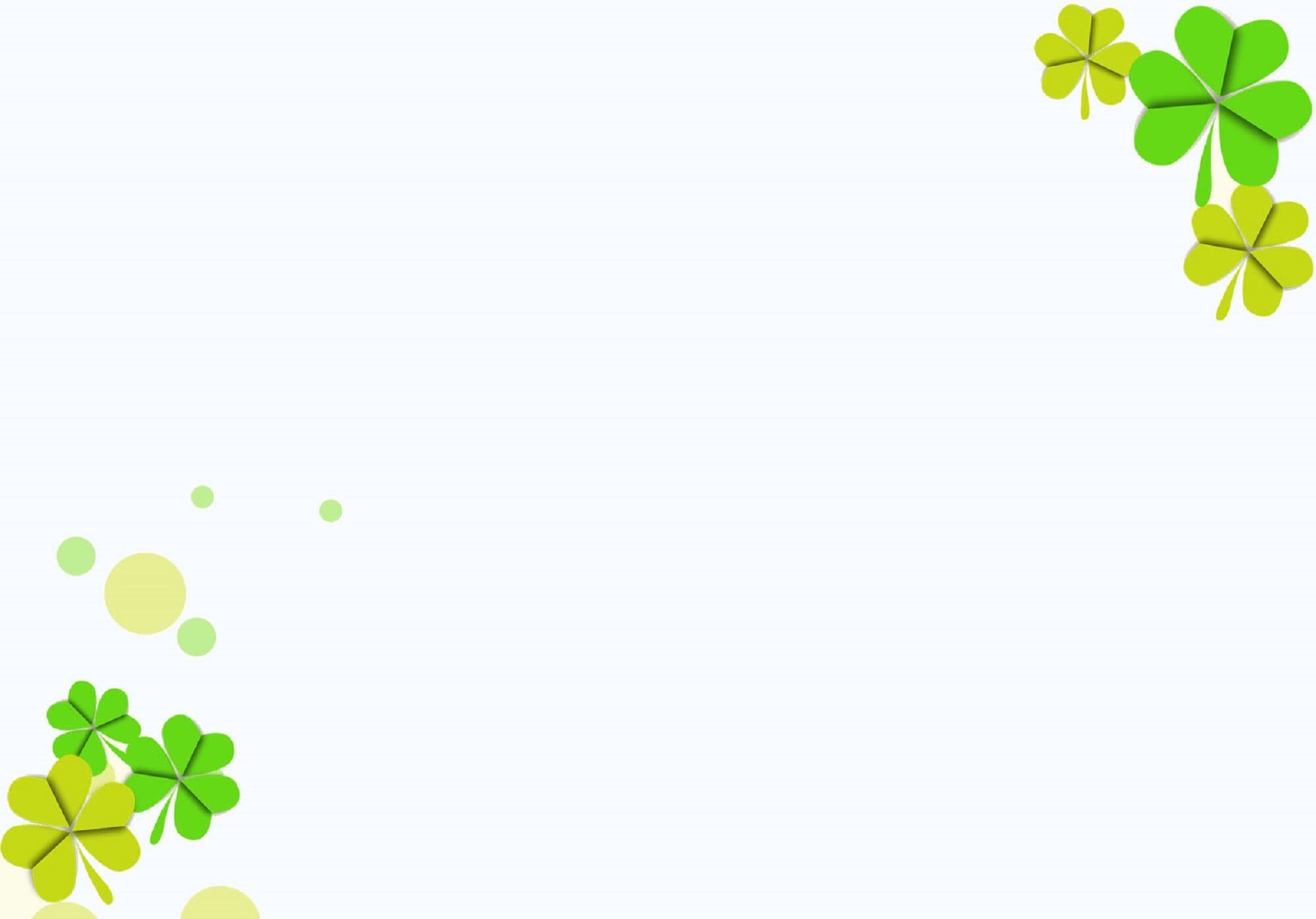 Tôi thét:
- Các người có của ăn của để, béo múp béo míp mà cứ đòi mãi một tí tẹo nợ đã mấy đời rồi. Lại còn kéo bè kéo cánh đánh đập một cô gái yếu đuối như thế này. Thật đáng xấu hổ! Có phá hết các vòng vây đi không?
Bọn nhện sợ hãi, cùng dạ ran. Cả bọn cuống cuồng chạy dọc chạy ngang, phá hết các dây tơ chăng lối. Con đường về tổ Nhà Trò quang hẳn.
Phân tích, so sánh để bọn nhện thấy hành động hèn hạ, không quân tử, đáng xấu hổ của mình
Dế Mèn đã nói như thế nào để bọn nhện nhận ra lẽ phải?
Kết luận, đe dọa
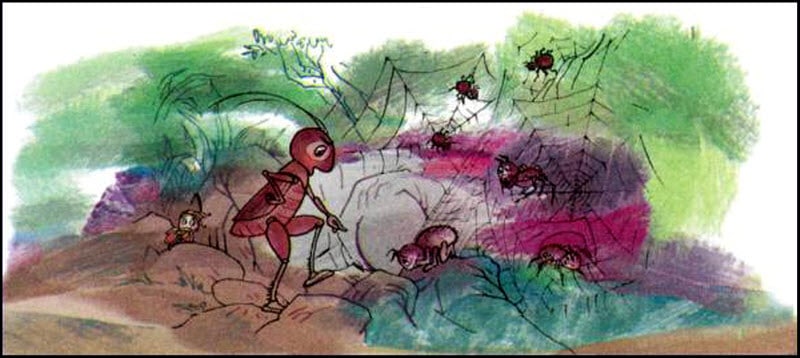 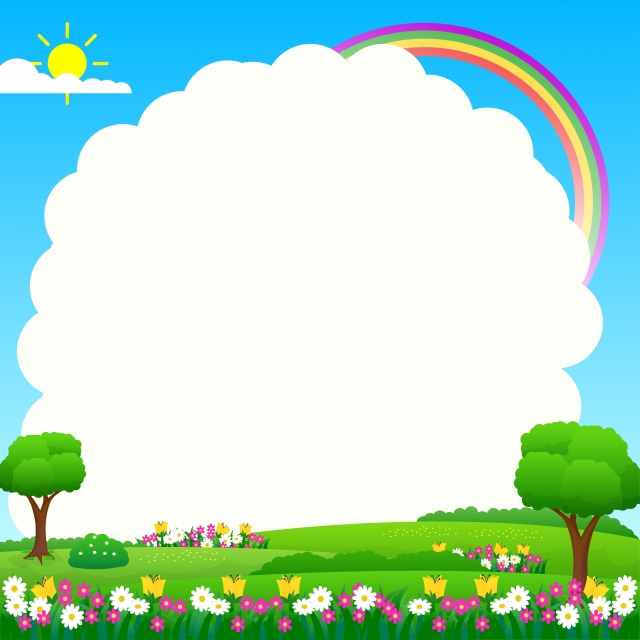 Em thấy có thể tặng cho Dế Mèn danh hiệu nào trong số các danh hiệu sau đây: 
võ sĩ 
tráng sĩ 
chiến sĩ 
hiệp sĩ 
dũng sĩ
anh hùng
Nghĩa
Từ
Võ sĩ
Người sống bằng nghề võ
Người có sức mạnh và chí khí mạnh mẽ, đi chiến đấu cho một sự nghiệp cao cả.
Tráng sĩ
Người lính, người chiến đấu trong một đội ngũ.
Chiến sĩ
Hiệp sĩ          Người có sức mạnh và lòng hào hiệp, sẵn sàng làm việc                            nghĩa.
Người có sức mạnh và lòng hào hiệp, sẵn sàng làm việc nghĩa.
Hiệp sĩ
Người có sức mạnh, dũng cảm đương đầu với các khó khăn, nguy hiểm.
Dũng sĩ
Anh hùng
Người lập được công trạng lớn đối với nhân dân, đất nước.
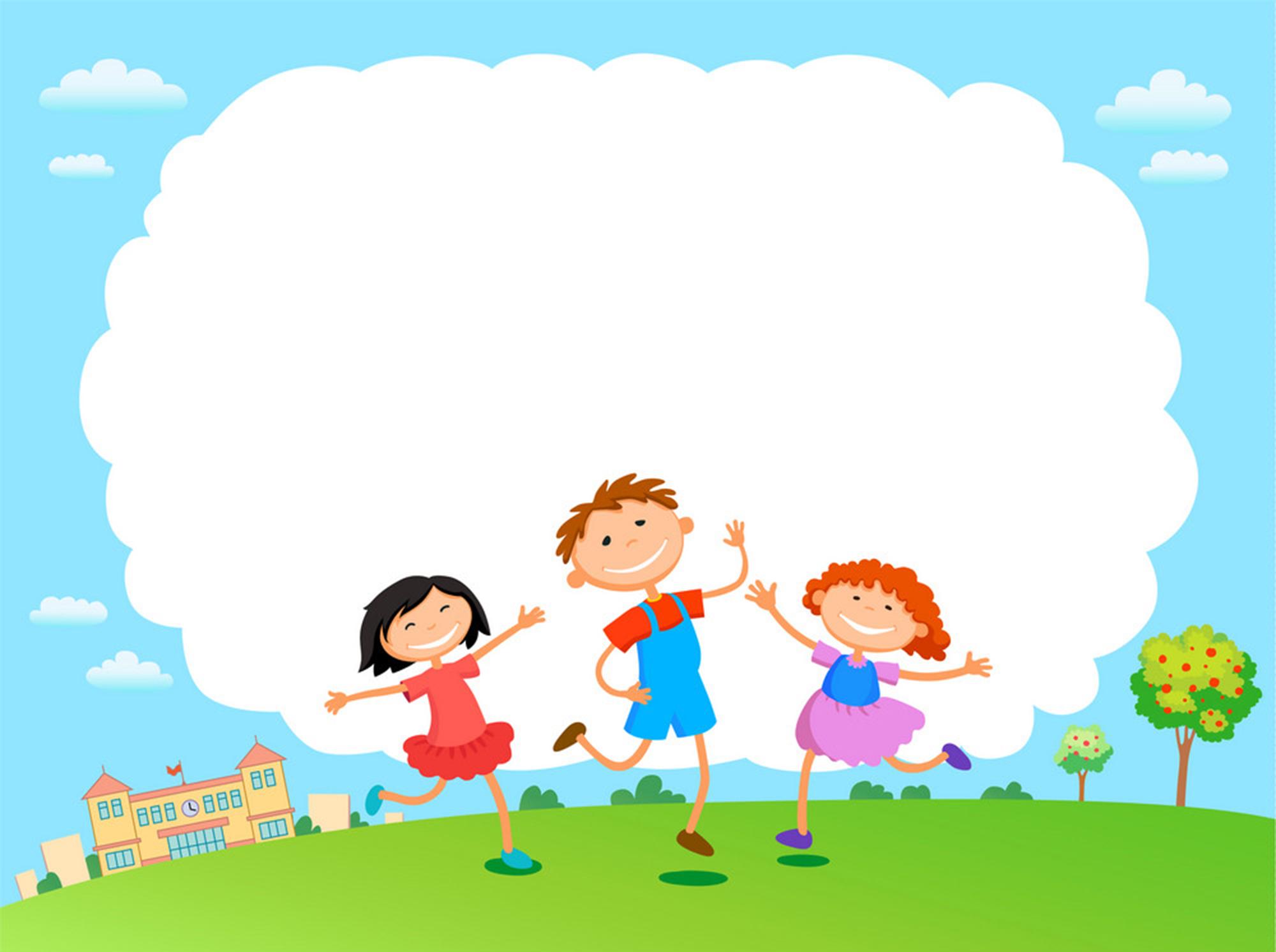 - Ca ngợi Dế Mèn có tấm lòng nghĩa hiệp, ghét áp bức bất công, bênh vực chị Nhà Trò yếu đuối bất hạnh.
Nội dung:
Nêu nội dung chính của bài
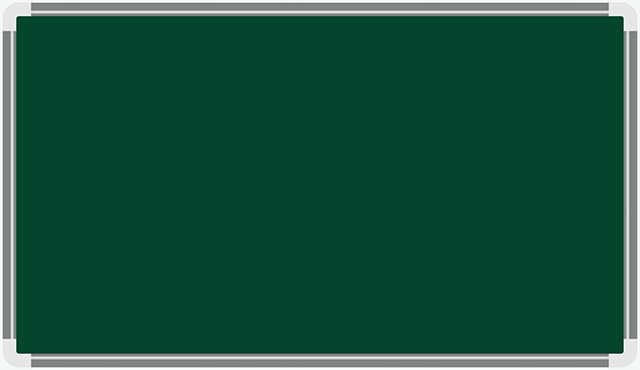 Thứ hai ngày 13 - 9 - 2021
Tập đọc
Dế Mèn bênh vực kẻ yếu (tiếp theo)
                          - Tô Hoài -
Nội dung: Ca ngợi Dế Mèn có tấm lòng nghĩa hiệp, ghét áp bức bất công, bênh vực chị Nhà Trò yếu đuối bất hạnh.
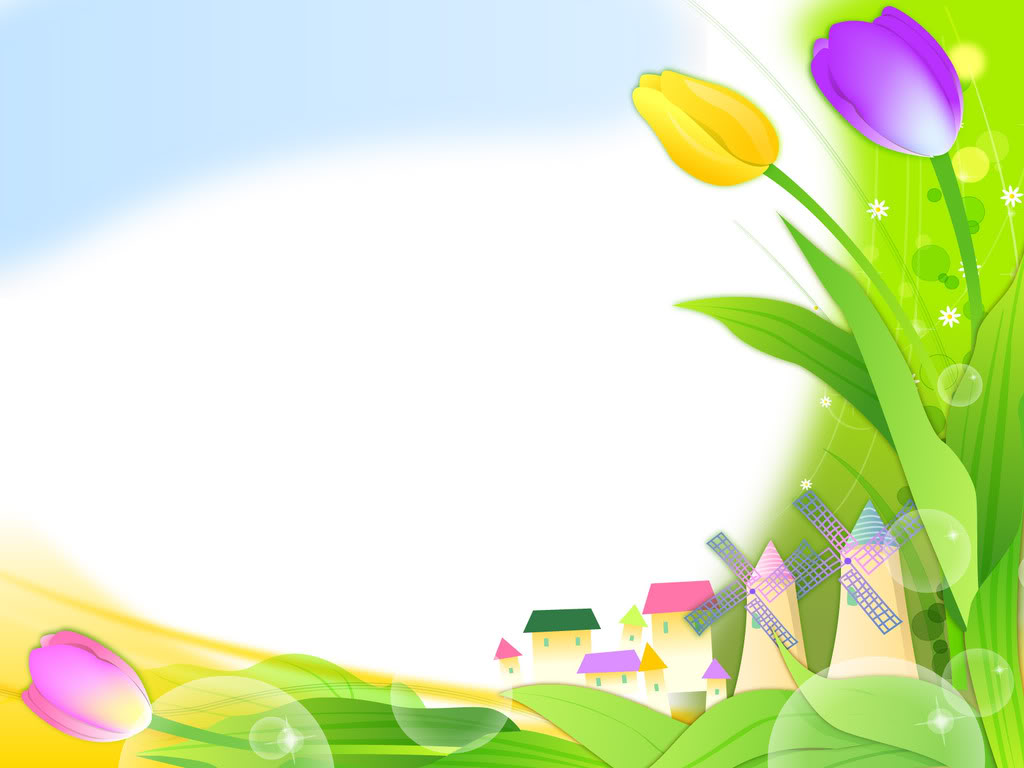 3. Luyện đọc lại
[Speaker Notes: Chậm rãi, chuyển giọng linh hoạt phù hợp với diễn biến câu chuyện và lời lẽ, tính cách của từng nhân vật.
+ Dế Mèn: Giọng mạnh mẽ, dứt khoát, oai phong]
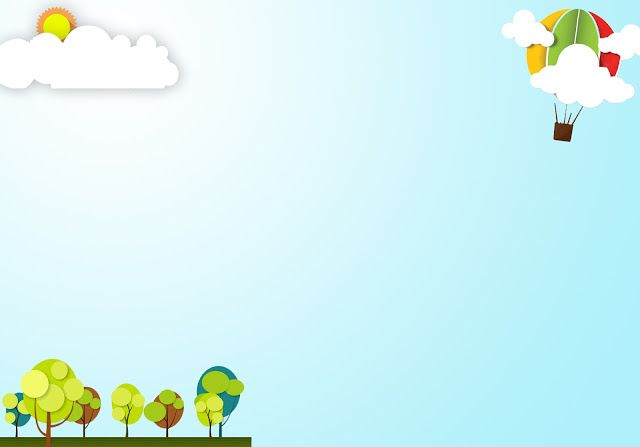 Giọng đọc
+ Dế Mèn: Giọng mạnh mẽ, dứt khoát, oai phong
Chậm rãi, chuyển giọng linh hoạt phù hợp với diễn biến câu chuyện và lời lẽ, tính cách của từng nhân vật.
Từ trong hốc đá, một mụ nhện cái cong chân nhảy ra, hai bên có hai nhện vách nhảy kèm. Dáng đây là vị chúa trùm nhà nhện. Nom cũng đanh đá, nặc nô lắm. Tôi quay phắt lưng, phóng càng đạp phanh phách ra oai. Mụ nhện co rúm lại rồi cứ rập đầu xuống đất như cái chày giã gạo. Tôi thét :
- Các người có của ăn của để, béo múp béo míp mà cứ đòi mãi một tí tẹo nợ đã mấy đời rồi. Lại còn kéo bè kéo cánh đánh đập một cô gái yếu ớt thế này. Thật đáng xấu hổ ! Có phá hết các vòng vây đi không ?
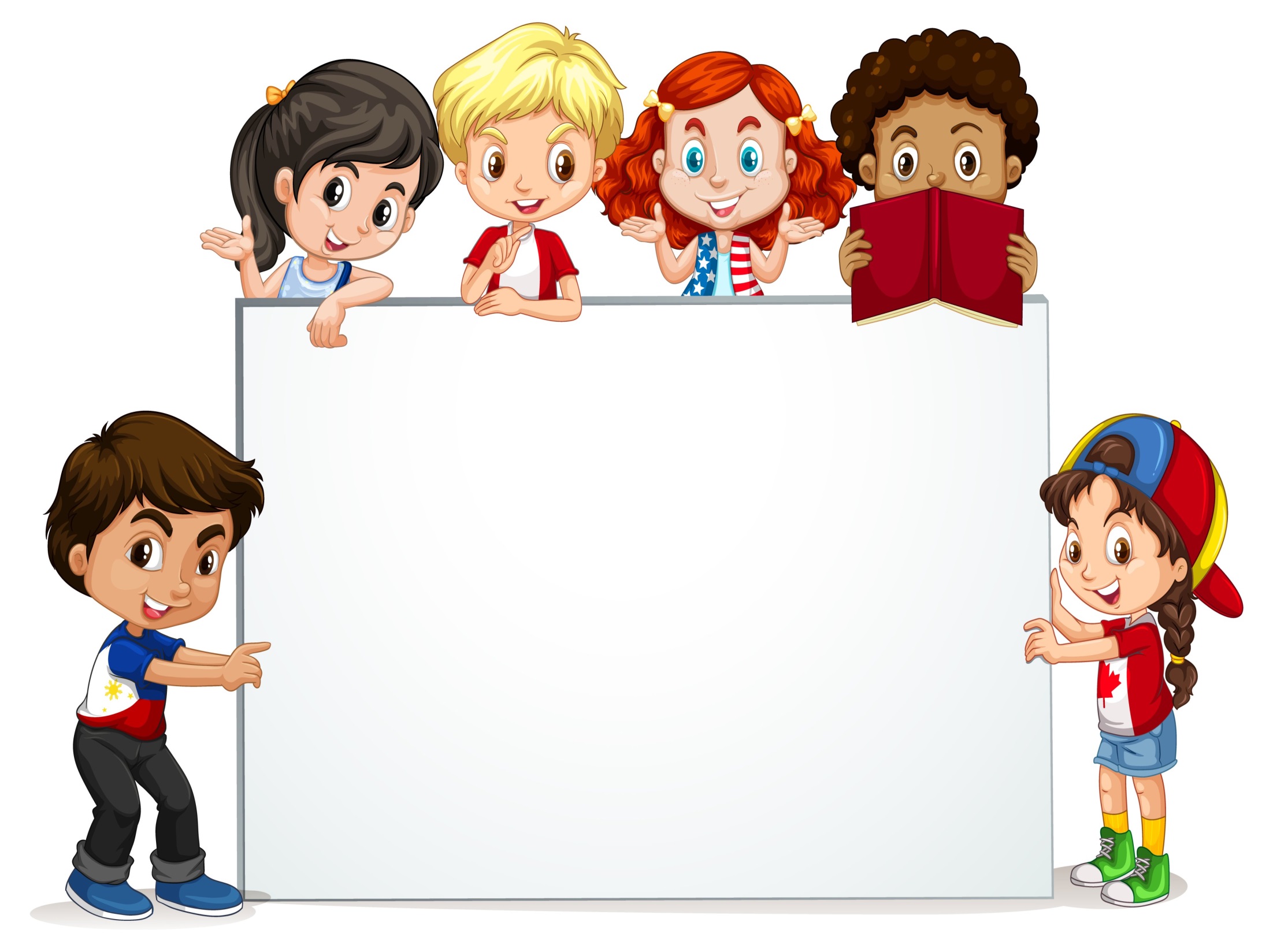 DẶN DÒ
Luyện đọc

Tìm hiểu bài tiếp theo: Truyện cổ nước mình
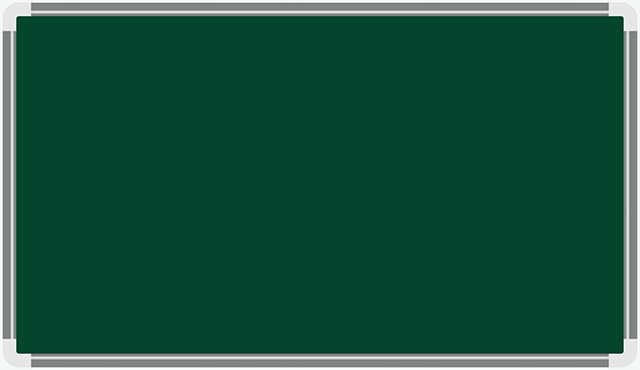 Thứ hai ngày 13 - 9 - 2021
Tập đọc
Dế Mèn bênh vực kẻ yếu (tiếp theo)
Nội dung: Ca ngợi Dế Mèn có tấm lòng nghĩa hiệp, ghét áp bức bất công, bênh vực chị Nhà Trò yếu đuối bất hạnh.
Toán
Các số có sáu chữ số
1 chục
1 trăm
Đơn vị - Chục - Trăm - Nghìn - Chục nghìn
1 đơn vị
Viết số : 1
Viết số : 10
Viết số : 100
10 đơn vị = 1 chục
Mấy đơn vị bằng 1 chục?
Mấy chục bằng 1 trăm?
10 chục = 1 trăm
10 trăm = 1 nghìn
10 trăm bằng mấy nghìn?
Viết số : 1 000
1 trăm
10 nghìn bằng mấy chục nghìn?
10 nghìn = 1 chục nghìn = 1 vạn
1 nghìn
Viết số : 10 000
b) Hàng trăm nghìn
10 chục nghìn
10 chục nghìn = 1trăm nghìn
Có mấy chục nghìn?
Viết số : 100 000
1 chục nghìn
1
100
100 000
1
100
10 000
100 000
1
100
1
10 000
100 000
1000
100
1
100 000
10 000
1000
10
100
1
4
3
2
5
1
6
Viết số:
432 516
Đọc số:
Bốn trăm ba mươi hai nghìn năm trăm mười sáu.
Nêu VD về các số có sáu chữ số
Bài tập 1 (a): Mẫu
1
1 000
100 000
1
100 000
1 000
100
1
100 000
10 000
1 000
100
10
1
Bài tập 1 (b):
100 000
10
100 000
100
10
100 000
1000
100
10
1
100 000
10 000
1000
100
10
1
100 000
10 000
1000
100
10
1
Bài 2: Viết theo mẫu
Ba trăm sáu mươi chín nghìn tám trăm mười lăm
3
8
6
9
5
1
Năm trăm bảy mươi chín nghìn sáu trăm hai mươi ba
579623
6
6
8
7
1
2
786612
106 315;
796 315;
96 315;
106 827.
Bài 3. Đọc các số sau:
96 315
Chín mươi sáu nghìn ba trăm mười lăm
Bảy trăm chín mươi sáu nghìn ba trăm mười lăm
796 315
Một trăm linh sáu nghìn ba trăm mười lăm
106 315
Một trăm linh sáu nghìn tám trăm hai mươi bảy
106 827
Bài 4.
Viết  các số sau:
Nghe cô đọc và dùng ô Chat để viết số nhé!
a) Sáu mươi ba nghìn một trăm mười lăm
63 115
b) Bảy trăm hai mươi ba nghìn chín trăm ba mươi sáu
723 936
943 103
c) Chín trăm bốn mươi ba nghìn một trăm linh ba
860 372
d) Tám trăm sáu mươi nghìn ba trăm bảy mươi hai
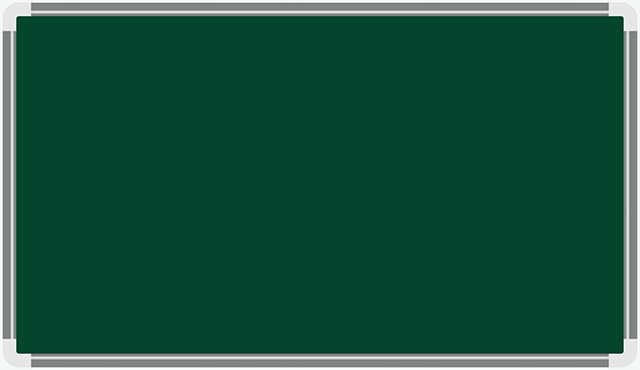 Toán
Các số có sáu chữ số
Kể chuyện
Kể chuyện đã nghe, đã đọc
*Đọc bài thơ dưới đây rồi kể lại bằng lời của em:
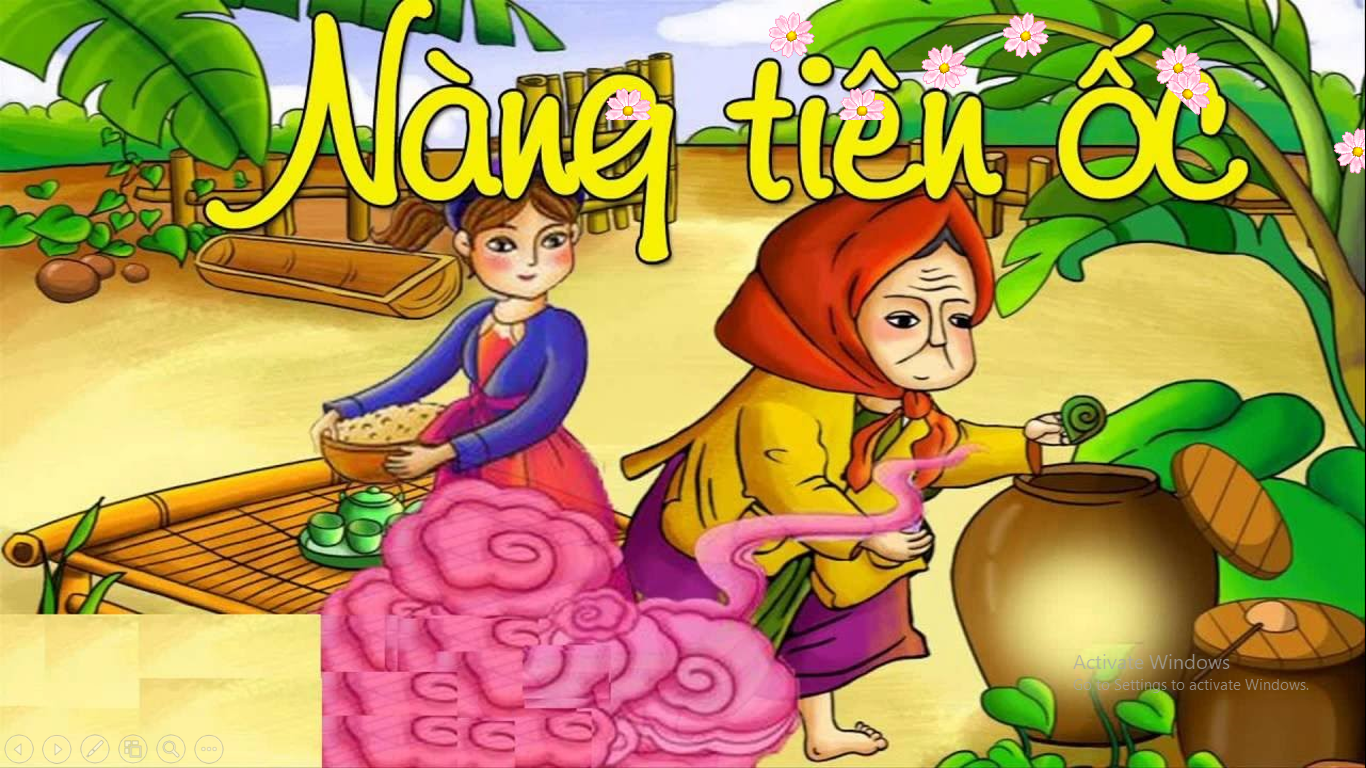 CONCEPTS
2
1
Hiểu truyện, trao đổi được với bạn bè về ý nghĩa câu chuyện (mẩu chuyện, đoạn truyện).
Biết kể tự nhiên, bằng lời của mình một câu chuyện (mẩu chuyện, đoạn truyện) đã nghe, đã đọc có nhân vật, có ý nghĩa, nói về lòng nhân hậu, tình cảm yêu thương, đùm bọc lẫn nhau giữa người với người.
Kể chuyện
Nàng tiên Ốc.
“Xưa có bà già nghèoChuyên mò cua bắt ốcMột hôm bà bắt đượcMột con ốc xinh xinhVỏ nó biêng biếc xanhKhông giống như ốc khácBà thương không muốn bánBèn thả vào trong chum














Rồi bà lại đi làmĐến khi về thấy lạ:Sân nhà sao sạch quá!Đàn lợn đã được ănCơm nước nấu tinh tươmVườn rau tươi sạch cỏ
















Bà già thấy chuyện lạBèn cố ý rình xemThì thấy một nàng tiênBước ra từ chum nướcBà già bèn bí mậtĐập vỡ vỏ ốc xanhRồi ôm lấy nàng tiênKhông cho chui vào nữaHai mẹ con từ đóRất là yêu thương nhau
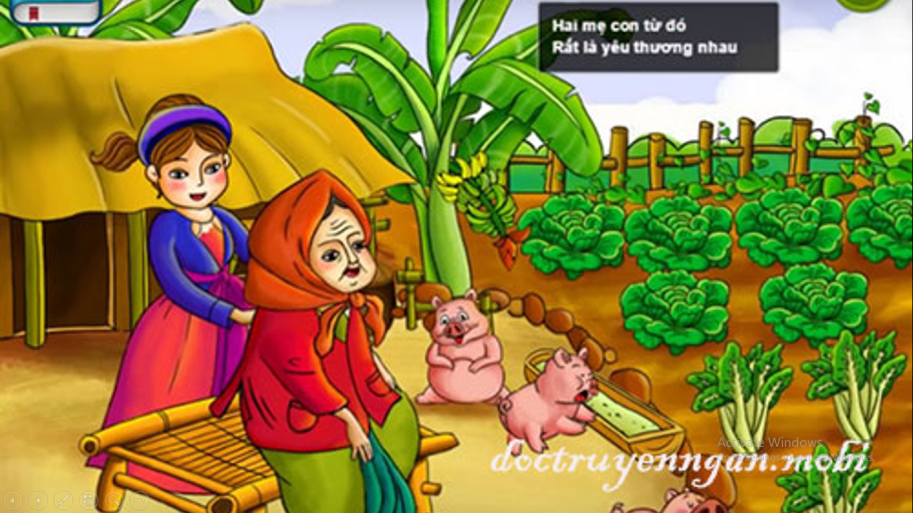 Phan Thị Thanh Nhàn
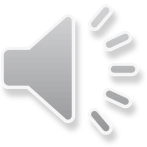 GIẢI NGHĨA TỪ KHÓ
+ Biêng biếc xanh : màu xanh rất đẹp.
+ Chum : đồ dung bằng gốm đựng nước
+ Tinh tươm : ngăn nắp,đầy đủ.
+ Vỡ : bể
—
TÌM HIỂU CÂU CHUYỆN
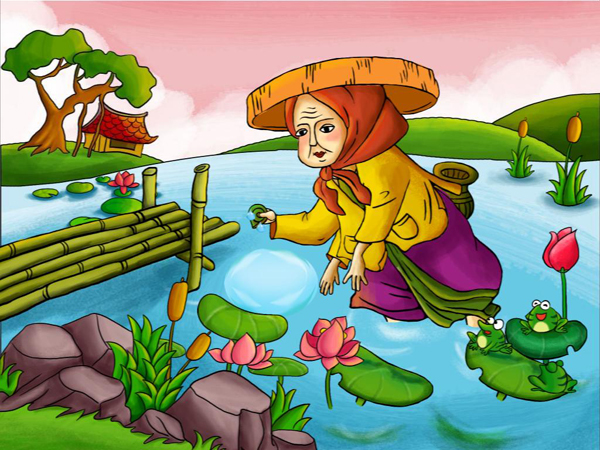 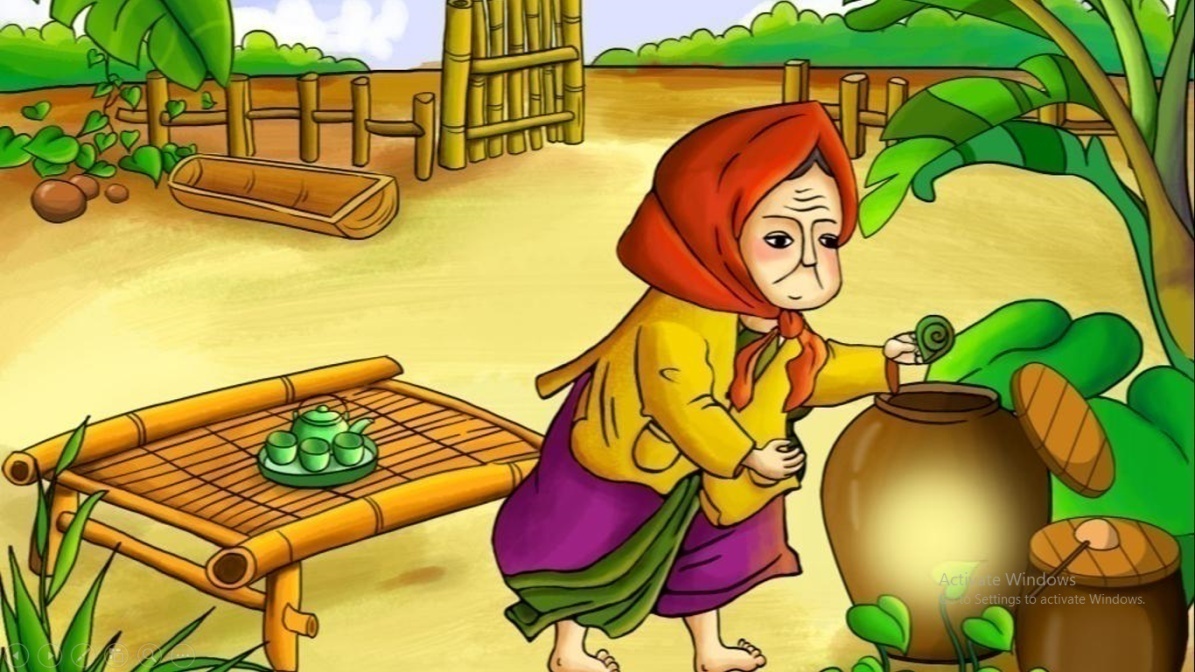 NỘI DUNG 
 ĐOẠN 1
1. Bà lão nghèo làm nghề gì để sinh sống ?
Bà lão kiếm sống bằng nghề mò cua bắt ốc. Mò được ốc và thấy Ốc đẹp, bà thương, không muốn bán, thả vào chum nước để nuôi.
TÌM HIỂU CÂU CHUYỆN
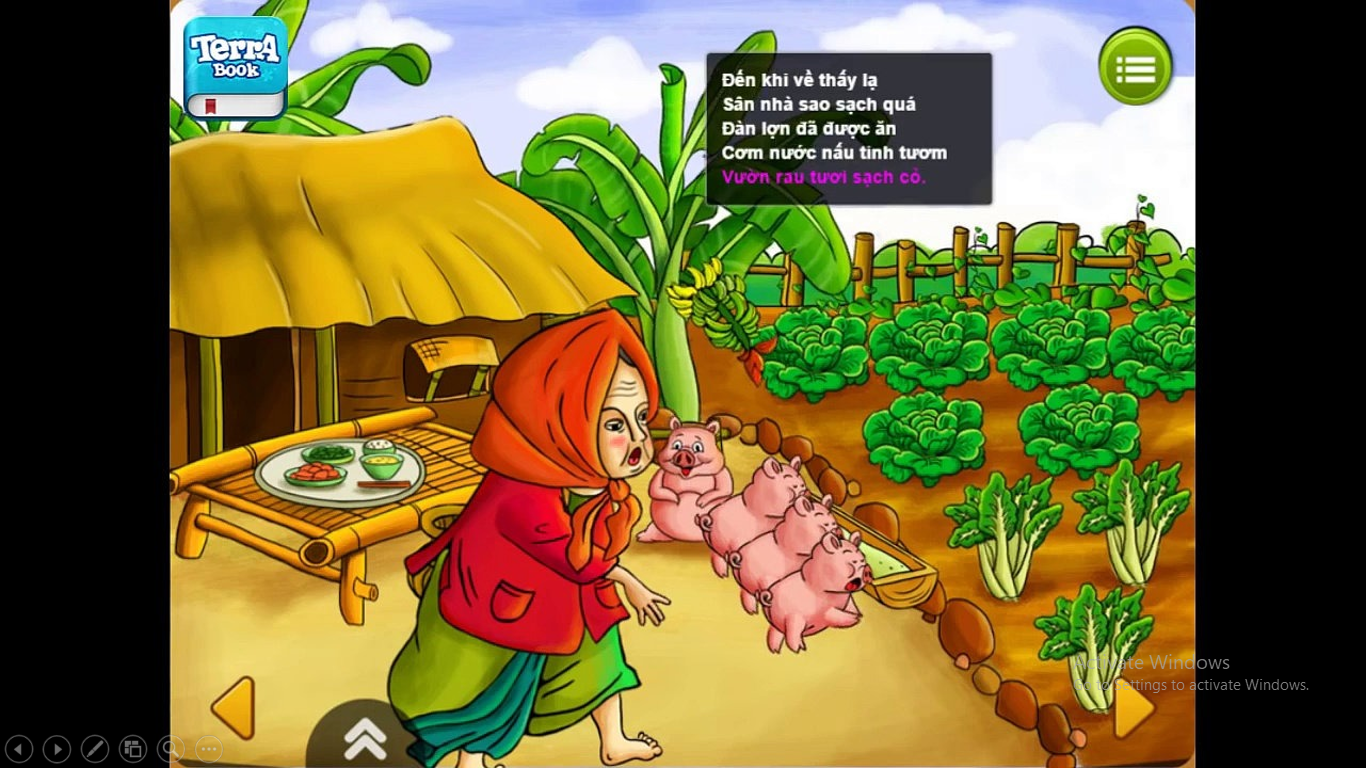 NỘI DUNG 
 ĐOẠN 2
2. Từ khi có ốc, bà lão thấy trong nhà có gì lạ ?
Từ hôm có Ốc,  đi làm về, bà thấy nhà cửa đã được quét sạch sẽ, đàn lợn đã được cho ăn, cơm nước đã nấu, vườn được nhặt sạch cỏ.
TÌM HIỂU CÂU CHUYỆN
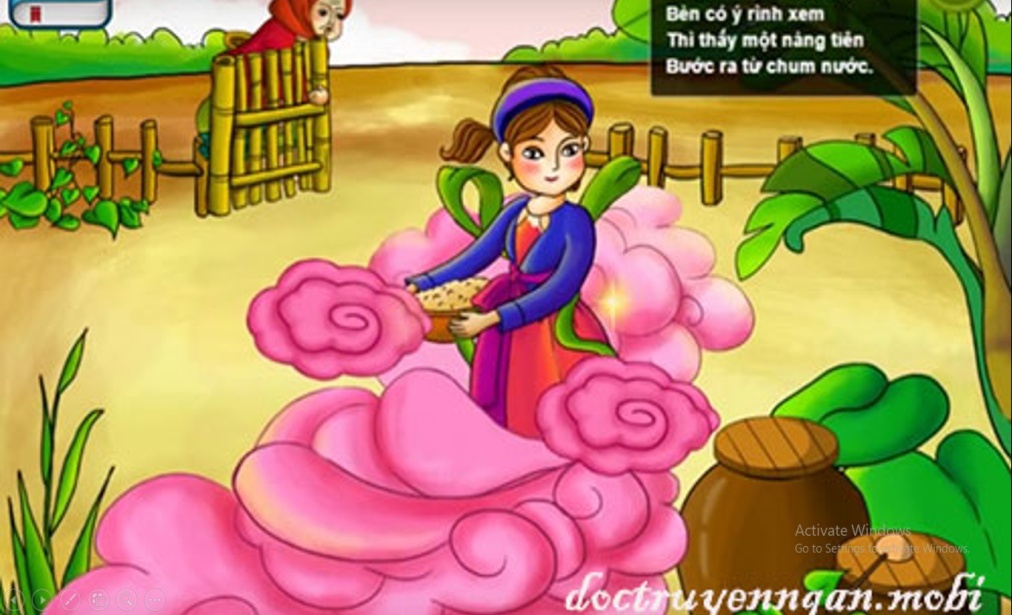 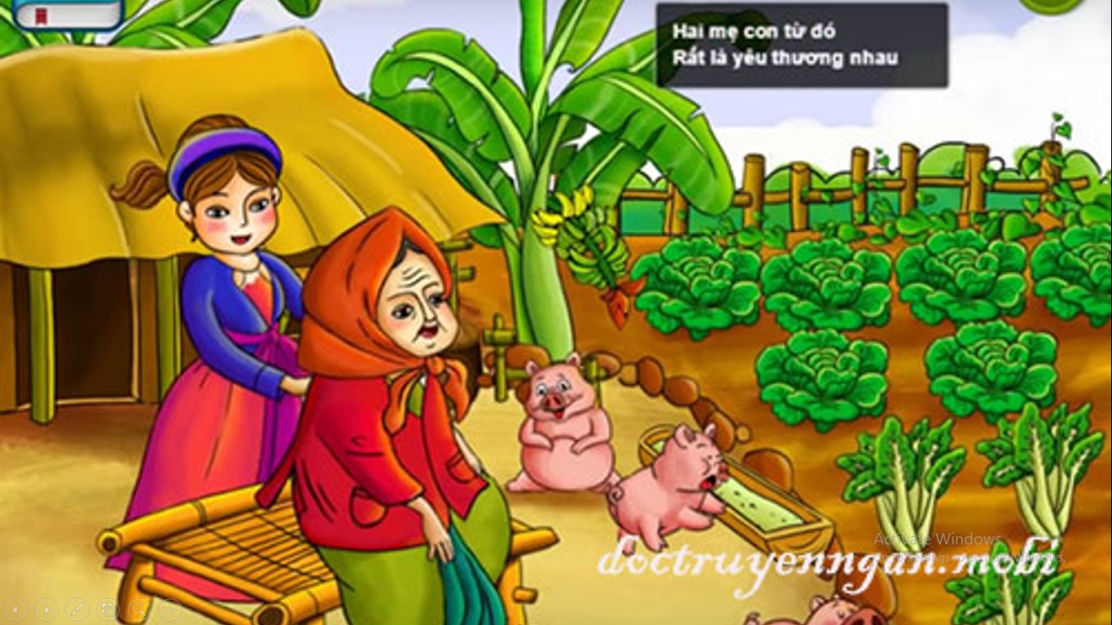 NỘI DUNG 
 ĐOẠN 3
3. Khi rình xem, bà lão đã nhìn thấy gì ?
* Bà thấy một nàng tiên từ trong chum nước bước ra.
4. Sau đó bà lão làm gì ?
* Bà bí mật đập vỡ vỏ ốc, rồi ôm lấy nàng tiên.
TÌM HIỂU CÂU CHUYỆN
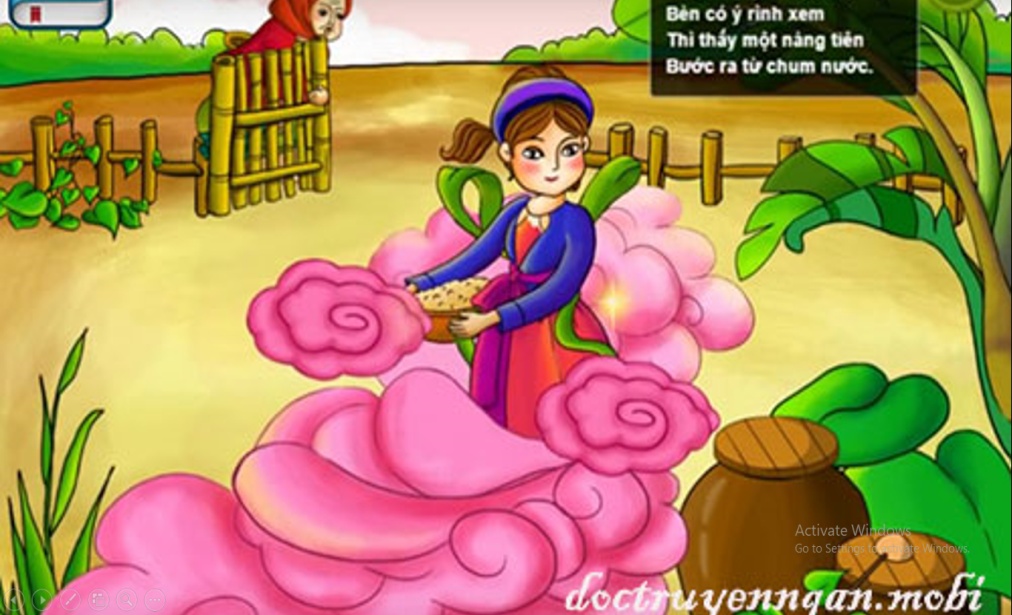 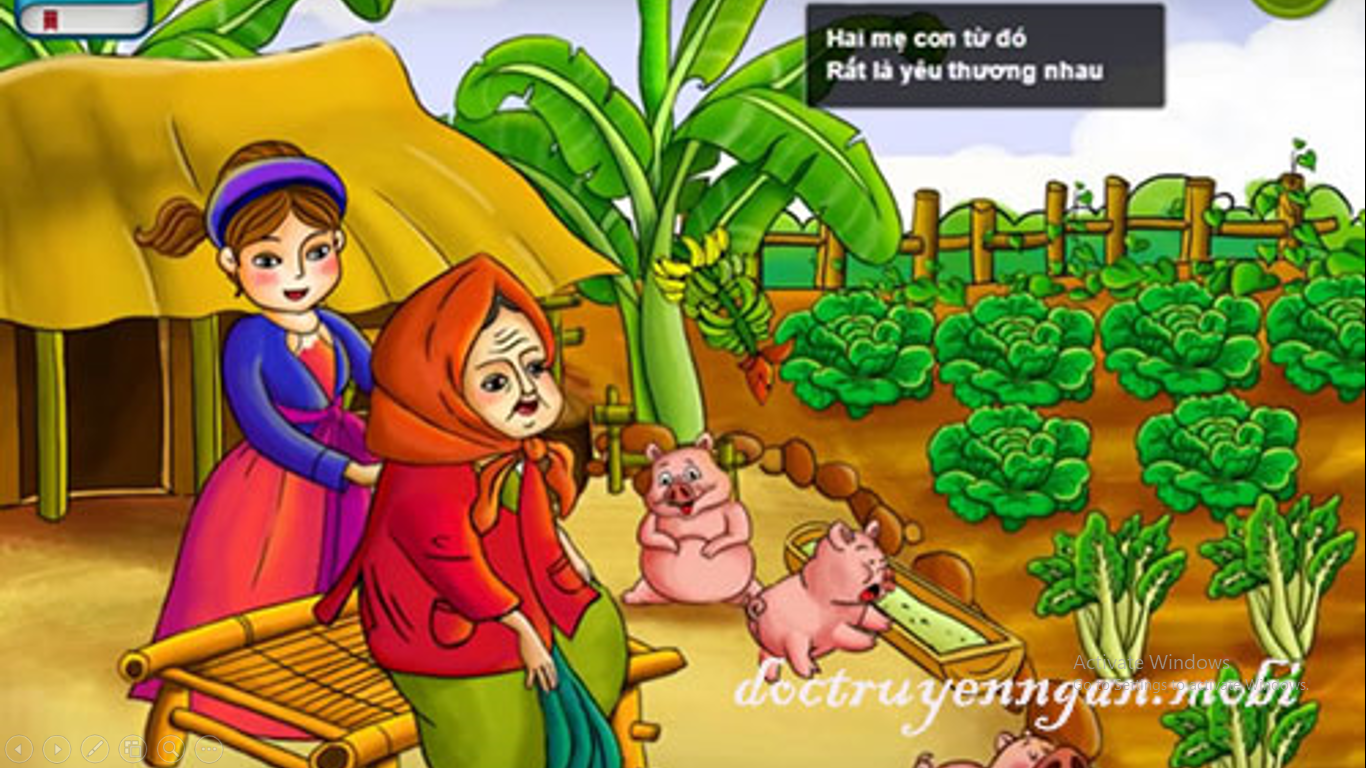 NỘI DUNG 
 ĐOẠN 3
5. Câu chuyện kết thúc như thế nào ?
Bà thấy một nàng tiên từ trong chum nước bước ra.  Bà bí mật đập vỡ vỏ ốc, rồi ôm lấy nàng tiên.  Câu chuyện kết thúc ý nghĩa bà lão và nàng tiên sống hạnh phúc bên nhau. Họ yêu thương nhau như hai mẹ con.
HOẠT ĐỘNG 2: KỂ CHUYỆN
Thế nào là kể lại câu chuyện bằng lời của em ?
*Em đóng vai người kể, kể lại câu chuyện cho người khác nghe. Kể bằng lời của em là dựa vào nội dung truyện thơ, không đọc lại từng câu thơ.
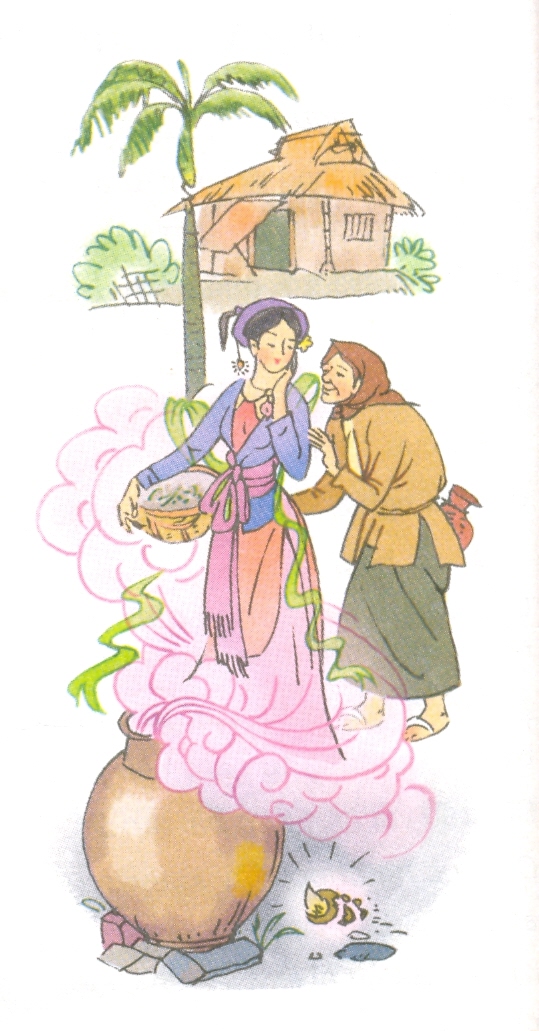 Nàng Tiên Ốc
* Ngày xưa có một bà lão nhà rất nghèo, không có con cái để nương tựa. Hằng ngày, bà phải mò cua, bắt ốc kiếm sống.
    Một hôm, bà bắt được một con ốc rất xinh. Bà ngắm ốc trên tay. Vỏ ốc biêng biếc xanh, với những đường vân mềm mại. Bà lão động lòng thương ốc. Về nhà, bà thả ốc vào chum nước, không nỡ bán đi. Từ đó, bà nhận thấy trong nhà có nhiều điều khác lạ. Đi làm về, nhà cửa đã có ai quét sạch bong,đàn lợn trong chuồng đã được ăn no. Trong bếp, cơm nước đã nấu tinh tươm. Vườn rau đã dọn sạch cỏ. Mấy ngày liền như vậy, bà lão lấy làm lạ, quyết định rình xem người tốt bụng nào đã giúp mình. Một hôm, bà lão vẫn đi làm như mọi khi. Nhưng giữa đường, bà quay về, nhẹ nhàng nấp sau cánh cửa. Bà bỗng thấy một chuyện kỳ lạ : từ trong chum nước một nàng tiên bước ra.
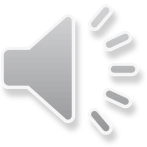 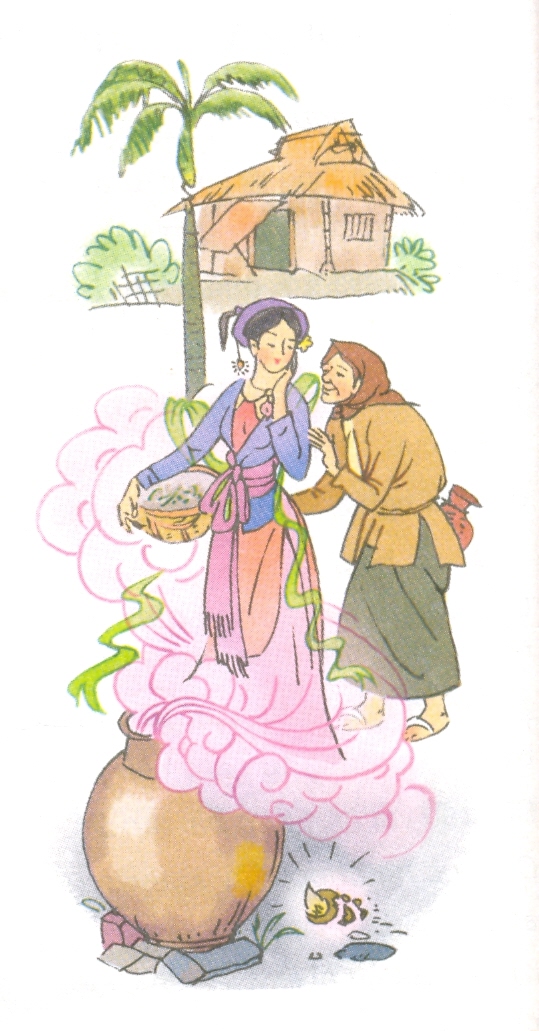 Nàng Tiên Ốc
Nàng tiên đi lại, quét sân, quét nhà, rồi ra vườn nhặt cỏ , tưới rau. Bà hiểu ra mọi chuyện. Bà rón rén đến bên chum nước nhặt vỏ ốc lên, đập vỡ vỏ ốc để nàng tiên không thể trở lại vỏ ốc được nữa. Nghe tiếng động, nàng tiên giật mình chạy lại. Nàng tìm vỏ ốc nhưng vỏ ốc đã vỡ tan. Bà già ôm lấy nàng tiên và dịu dàng bảo :
  - Con ở lại đây với mẹ !
   Từ đó , bà lão và nàng tiên ốc sống hạnh phúc bên nhau. Họ thương yêu nhau như hai mẹ con.
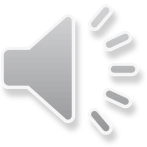 Ý nghĩa câu chuyện
* Câu chuyện nói về tình thương yêu  giữa bà lão và nàng tiên Ốc. Câu chuyện giúp ta hiểu rằng: con người phải thương yêu nhau. Ai sống nhân hậu thương yêu mọi người sẽ có cuộc sống hạnh phúc.
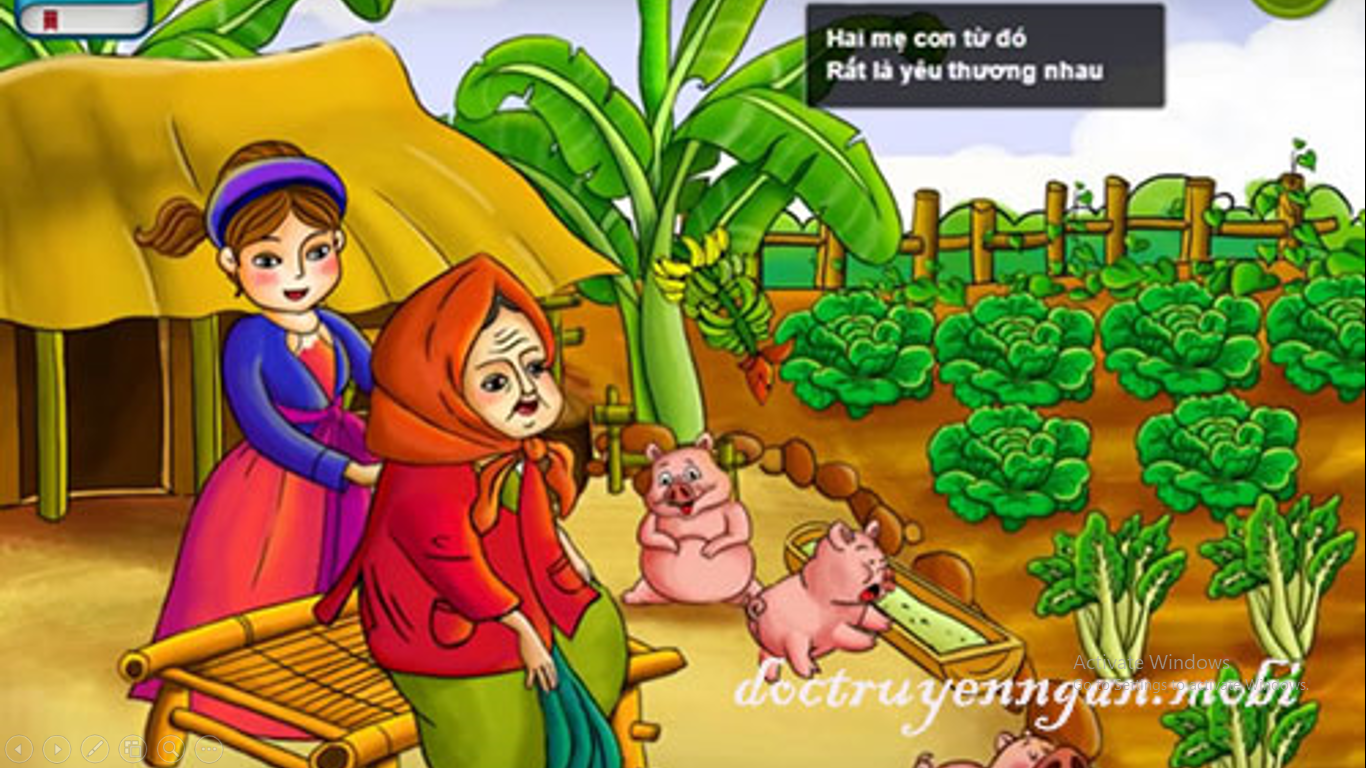 Hoạt động 3: Củng cố, dặn dò
Dựa vào nội dung của bài thơ các con hãy luyện kể lại câu chuyện “Nàng tiên Ốc” thật diễn cảm nhé.
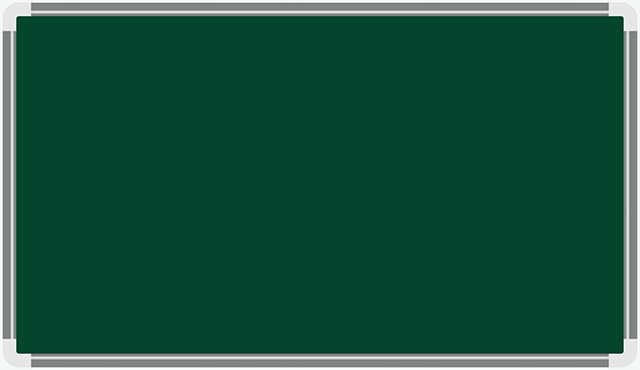 Kể chuyện
Kể chuyện đã nghe, đã đọc
Ý nghĩa: Con người cần yêu thương, giúp đỡ lẫn nhau.
Khoa học
Trao đổi chất ở người ( tiếp theo)
Kiểm tra bài cũ:
1. Thế nào là quá trình trao đổi chất?
Là quá trình con người lấy thức ăn, nước, không khí từ môi trường.
Là quá trình con người lấy thức ăn, nước, không khí từ môi trường và thải ra môi trường những chất thừa, cặn bã.
Là quá trình con người lấy thức ăn, nước từ môi trường.
Lấy vào
Thải ra
Khí ô - xi
Khí Các- bô -nic
CƠ 
THỂ 
NGƯỜI
Thức ăn
Phân
Nước uống
Nước tiểu, mồ hôi
Khoa học
TRAO ĐỔI CHẤT Ở NGƯỜI (tiếp theo)
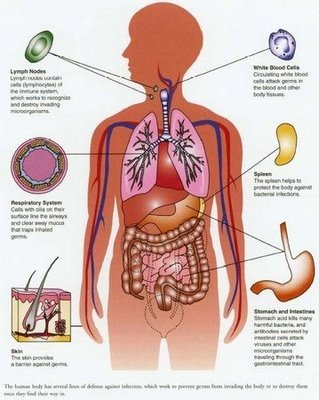 01.
Chức năng của các cơ quan tham gia quá trình trao đổi chất ở người:
  Chỉ vào từng hình nói tên và chức năng của từng cơ quan.
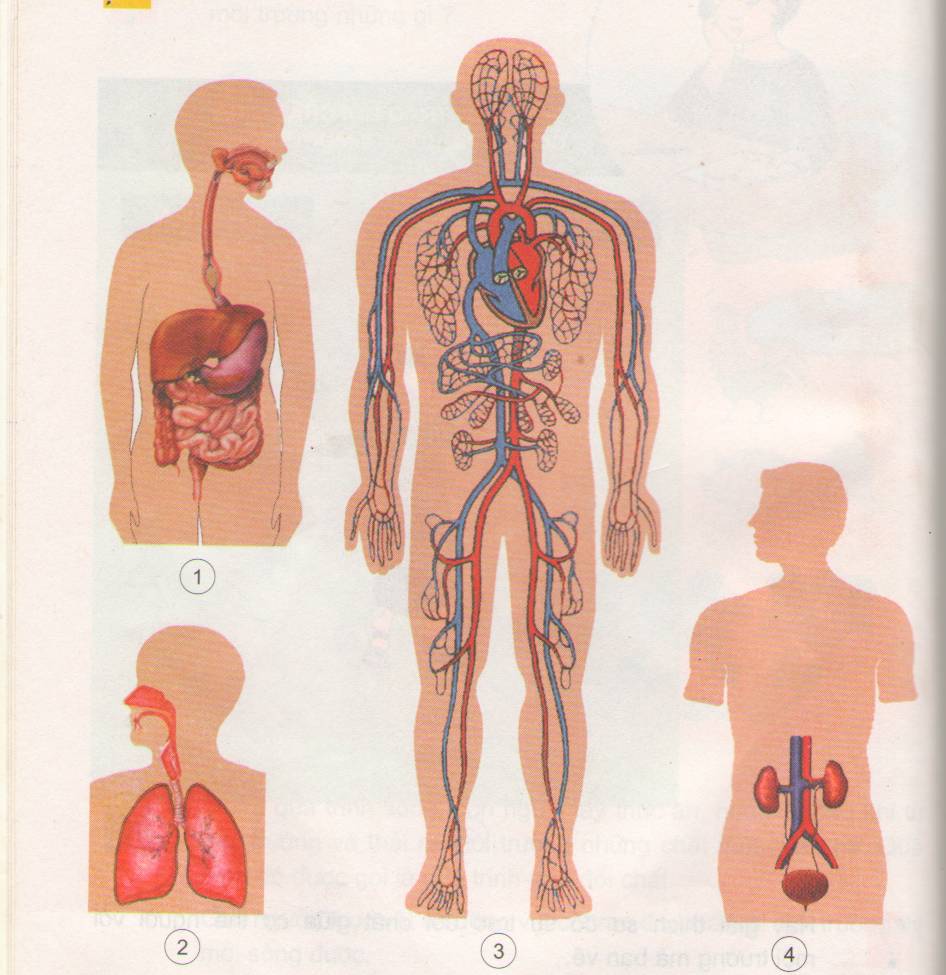 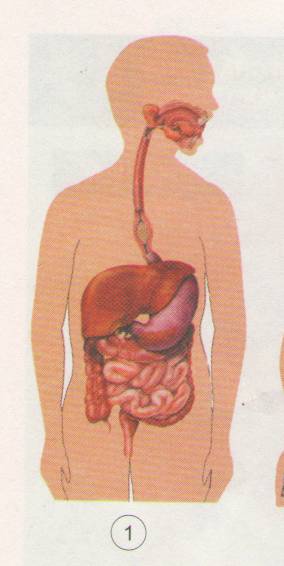 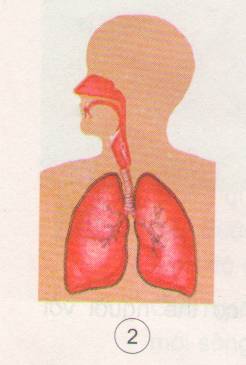 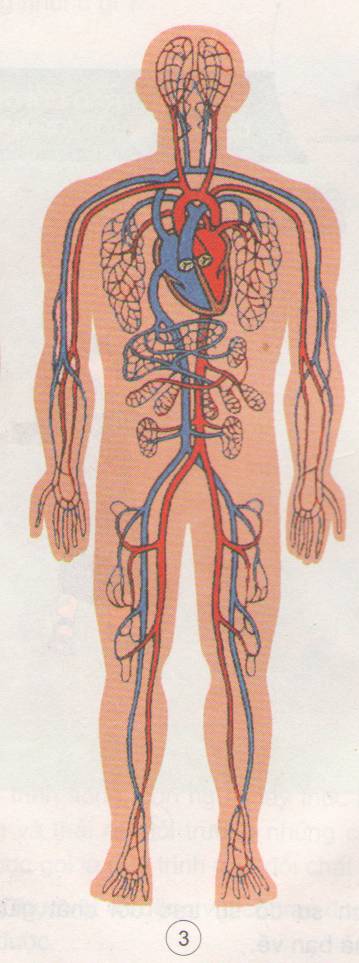 Cơ quan tiêu hóa
Cơ quan tuần hoàn
Cơ quan hô hấp
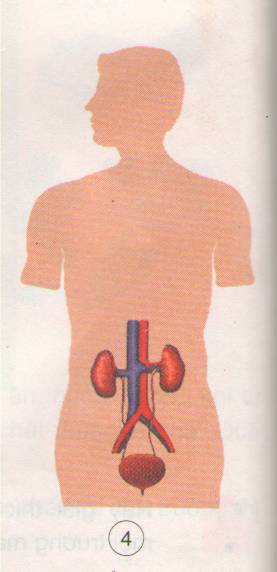 Cơ quan bài tiết
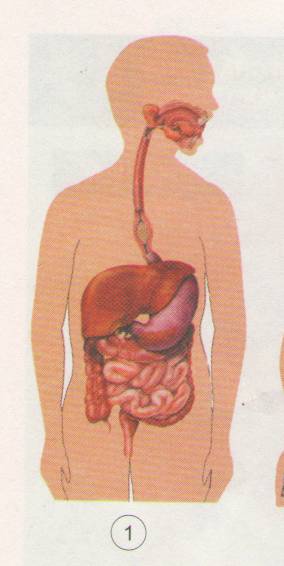 Chức năng: Biến đổi thức ăn, nước uống thành các chất dinh dưỡng, ngấm vào máu đi nuôi cơ thể. Thải ra phân
Dấu hiệu bên ngoài của quá trình trao đổi chất:
Lấy vào: thức ăn, nước uống.
Thải ra: phân
Cơ quan tiêu hóa
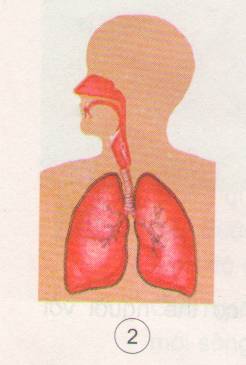 Chức năng: Hấp thụ khí ô-xi và thải ra khí các-bô-níc.
Dấu hiệu bên ngoài của quá trình trao đổi chất:
Lấy vào: khí ô-xi.
Thải ra: khí các-bô-níc.
Cơ quan hô hấp
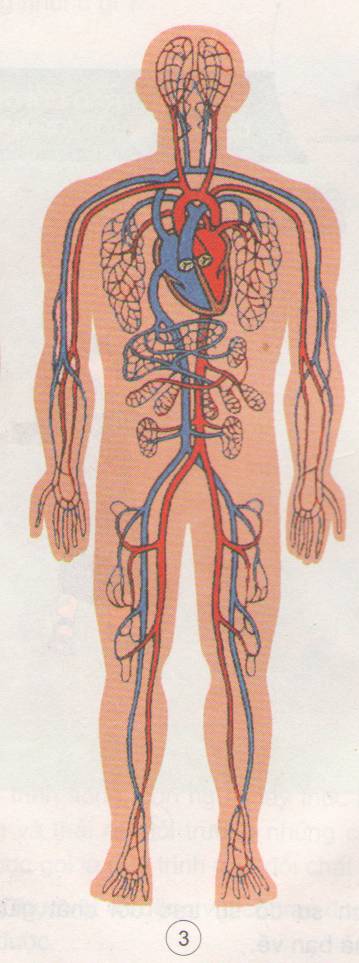 Chức năng: vận chuyển các chất dinh dưỡng đi đến tất cả các cơ quan của cơ thể
Cơ quan tuần hoàn
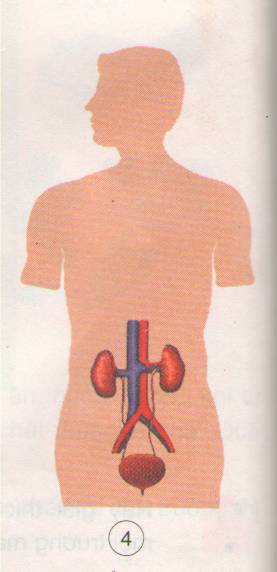 Chức năng: Lọc máu, tạo thành nước tiểu và thải nước tiểu ra ngoài, thải độc qua da (tiết ra mồ hôi)
Dấu hiệu bên ngoài của quá trình trao đổi chất:
Thải ra: nước tiểu, mồ hôi
Cơ quan bài tiết
Trong số những cơ quan ở các hình trên, cơ quan nào trực tiếp thực hiện quá trình trao đổi chất giữa cơ thể với môi trường bên ngoài?
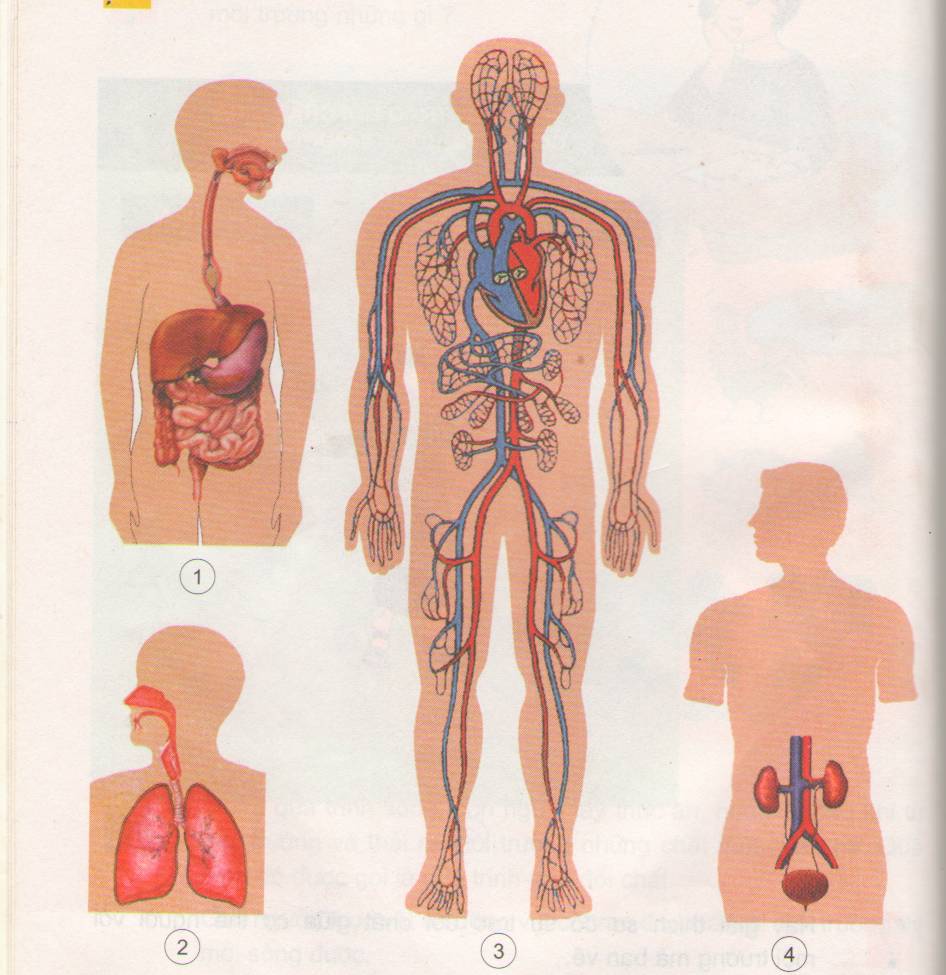 Trong số những cơ quan ở các hình trên, cơ quan nào trực tiếp thực hiện quá trình trao đổi chất giữa cơ thể với môi trường bên ngoài?
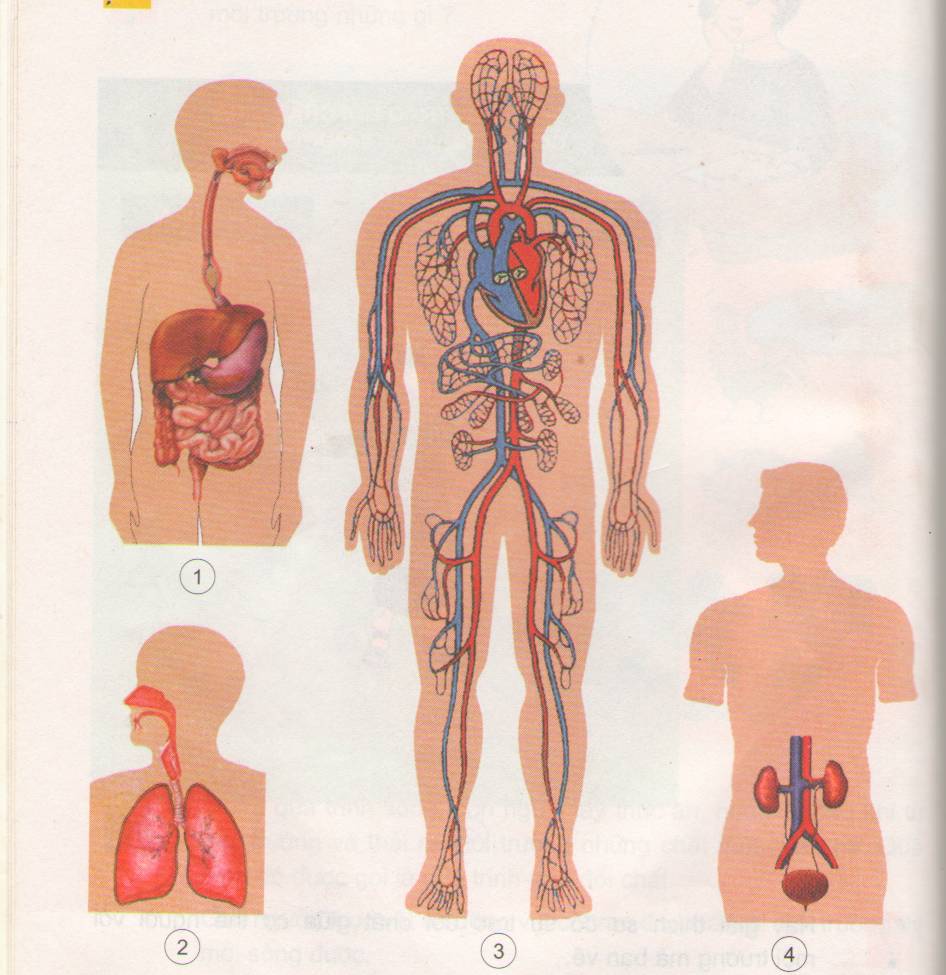 Cơ quan
 tiêu hóa
Cơ quan
 bài tiết
Cơ quan
 hô hấp
THỨC ĂN NƯỚC UỐNG
KHÔNG KHÍ
Tiêu hóa
Hô hấp
Chất dinh dưỡng
Ô xi
……..?
………..?
Khí
Các-bô-níc
Phân
………
Khí các bô níc
Tuần hoàn
Khí các bô níc và các chất thải
…….?
Ô xi và các chất dinh dưỡng
…….?
……?
Các chất thải
Bài tiết
Tất cả các cơ quan của cơ thể
- Nước tiểu
- Mồ hôi
Nhờ cơ quan nào mà quá trình trao đổi chất ở bên trong cơ thể được thực hiện?
Nhờ cơ quan tuần hoàn mà quá trình trao đổi chất diễn ra ở bên trong cơ thể được thực hiện
Sơ đồ mối liên hệ giữa một số cơ quan trong quá trình trao đổi chất
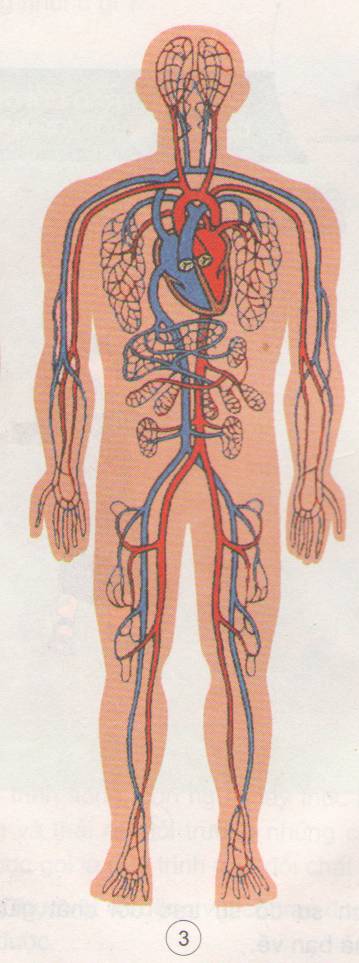 Nhờ có cơ quan tuần hoàn mà máu đem các chất dinh dưỡng (hấp thụ được từ cơ quan tiêu hóa ) và ô-xi (hấp thụ được từ phổi ) tới tất cả các cơ quan của cơ thể và đem các chất thải, chất độc từ các cơ quan của cơ thể đến các cơ quan bài tiết để thải chúng ra ngoài và đem khí các-bô-níc đến phổi để thải ra ngoài.
Điều gì sẽ xảy ra nếu một trong các cơ quan tham gia vào quá trình trao đổi chất ngừng hoạt động?
Nếu một trong các cơ quan hô hấp, bài tiết, tuần hoàn, tiêu hóa ngừng hoạt động, sự trao đổi chất sẽ ngừng hoạt động và cơ thể sẽ chết.
GHI NHỚ
Nhờ sự hoạt động phối hợp nhịp nhàng của các cơ quan hô hấp, tiêu hóa, tuần hoàn và bài tiết mà sự trao đổi chất diễn ra bình thường, cơ thể khỏe mạnh. Nếu một trong các cơ quan trên ngừng hoạt động, cơ thể sẽ chết.
DẶN DÒ:
Xem lại bài cũ.
Chuẩn bị bài: Các chất dinh dưỡng có trong thức ăn. Vai trò của chất bột đường.
Thank You!